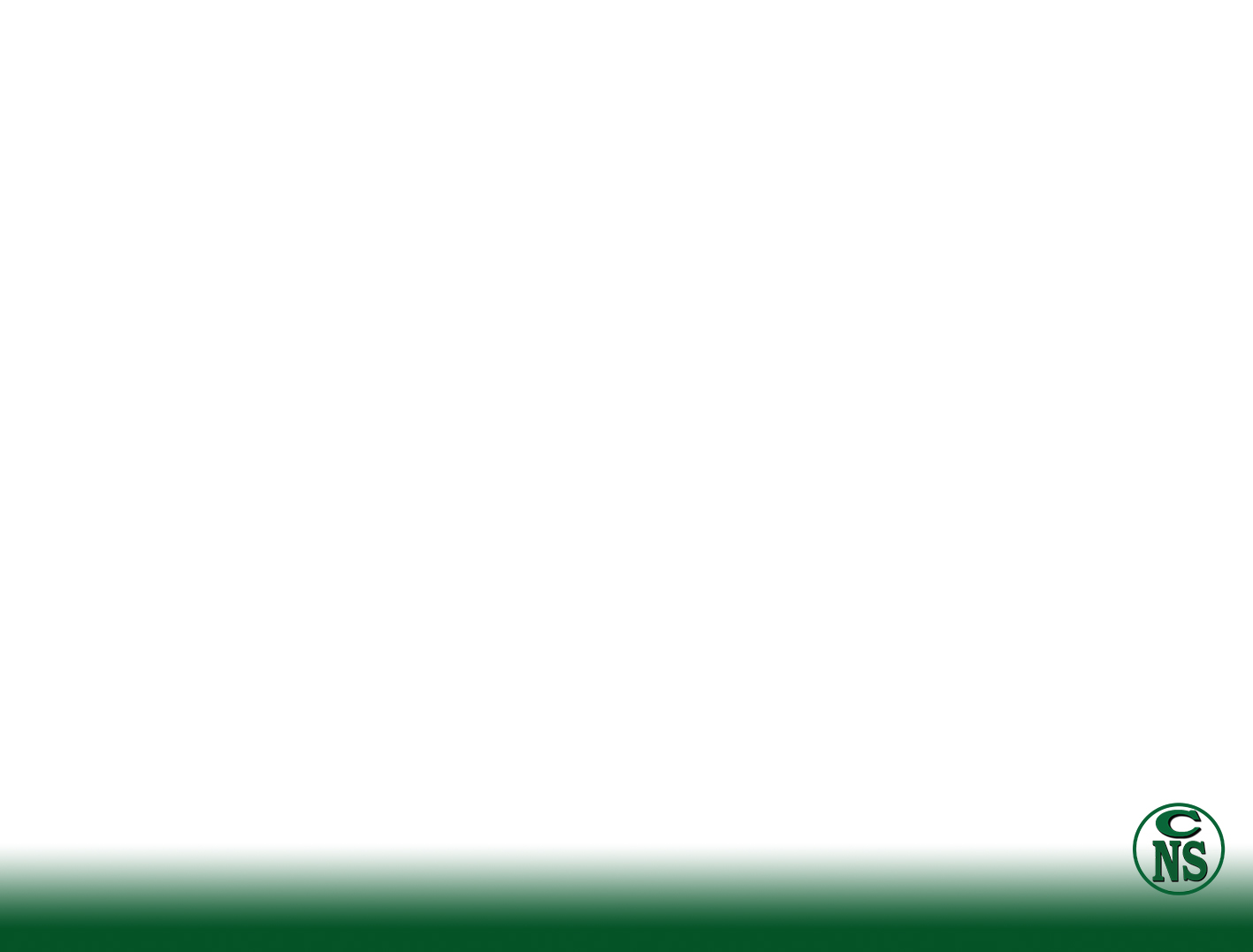 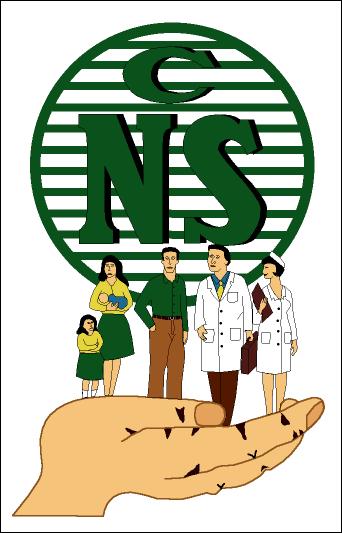 CAJA NACIONAL DE SALUD 
REGIONAL COCHABAMBA 
ADMINISTRACIÓN REGIONAL
AUDIENCIA PÚBLICA 
RENDICIÓN DE CUENTAS 
PARCIAL 2016
Lic. Ana Lucila Soria Caldera
ADMINISTRADORA REGIONAL a.i.
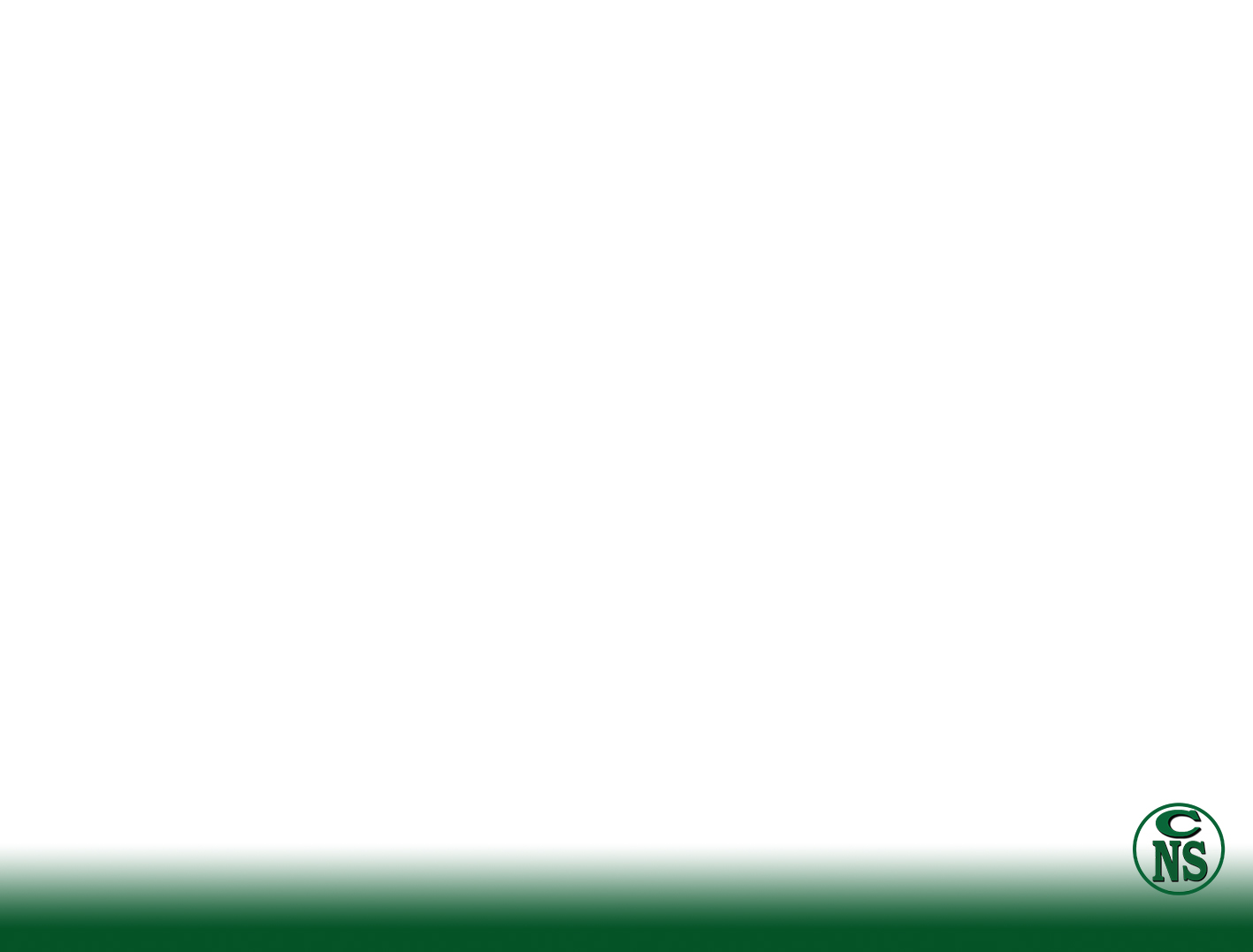 EJECUCIÓN FÍSICA Y CUMPLIMIENTO DE OBJETIVOS GESTIÓN 2016
FUENTE: Unidad Regional de Planificación
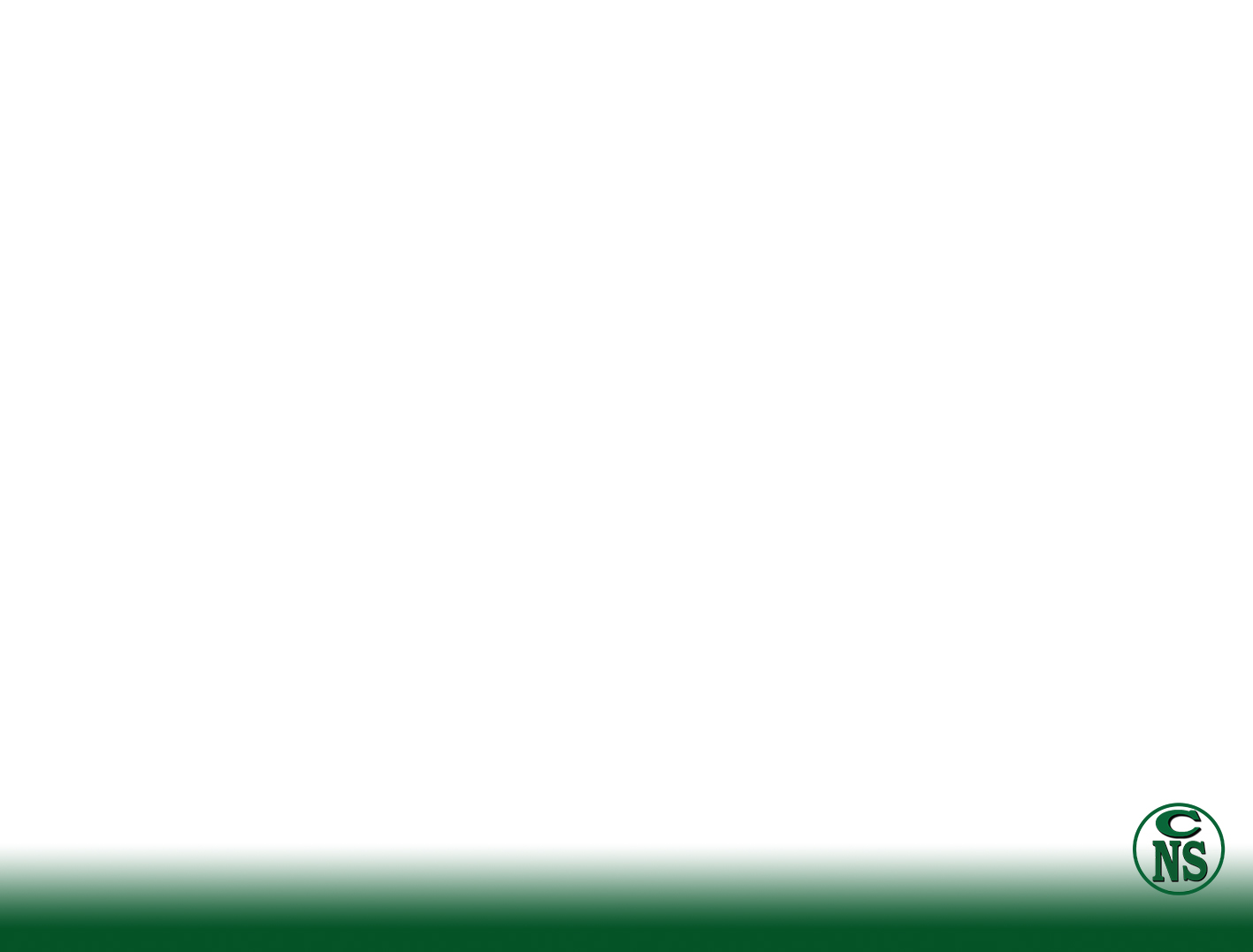 EJECUCIÓN FÍSICA Y CUMPLIMIENTO DE OBJETIVOS GESTIÓN 2016
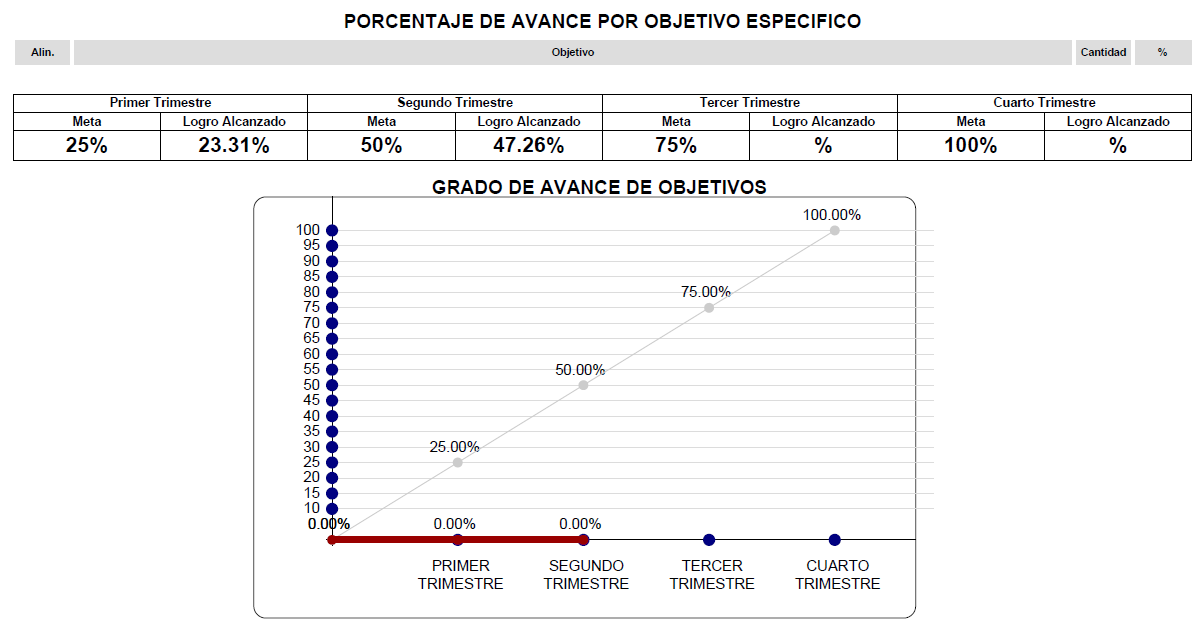 47,26 %
23,31 %
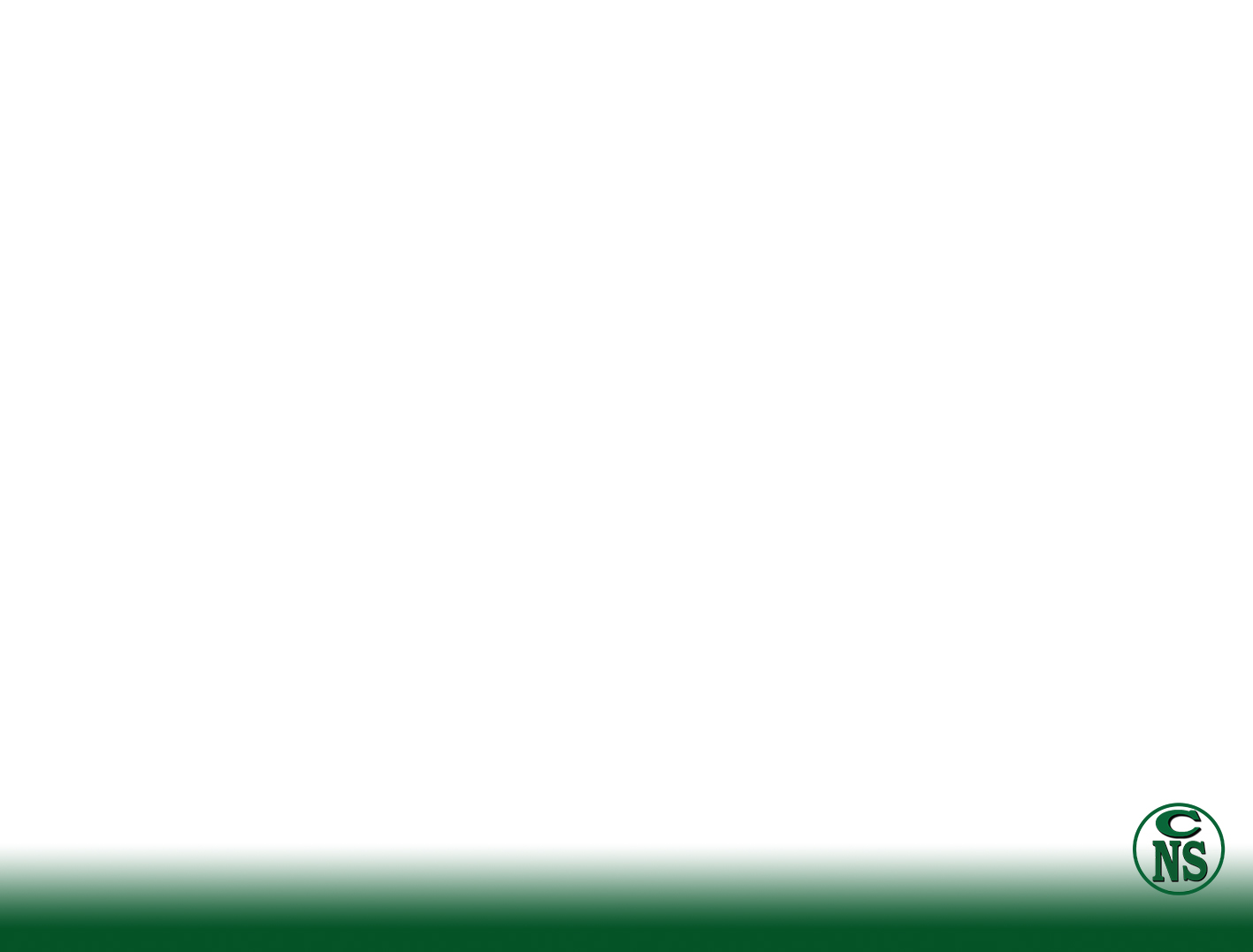 EJECUCIÓN PRESUPUESTARIA GESTIÓN 2016
Ejecución Presupuestaria  de Recursos, de enero a julio de 2016
FUENTE: Encargado de Presupuestos
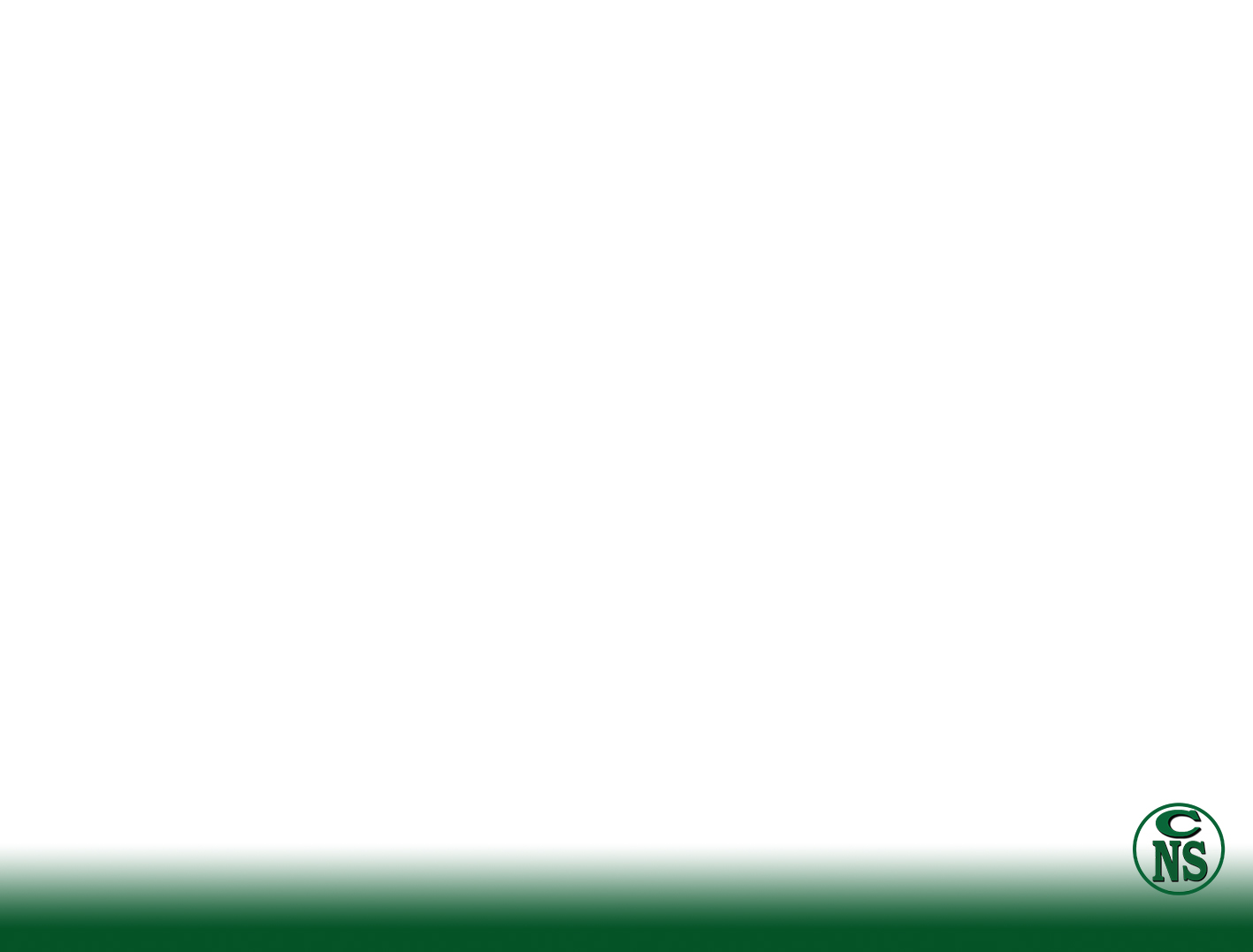 REPORTE DE EJECUCIÓN PRESUPUESTARIA DE RECURSOS DE ENERO A JULIO 2016
FUENTE: Encargado de Presupuestos
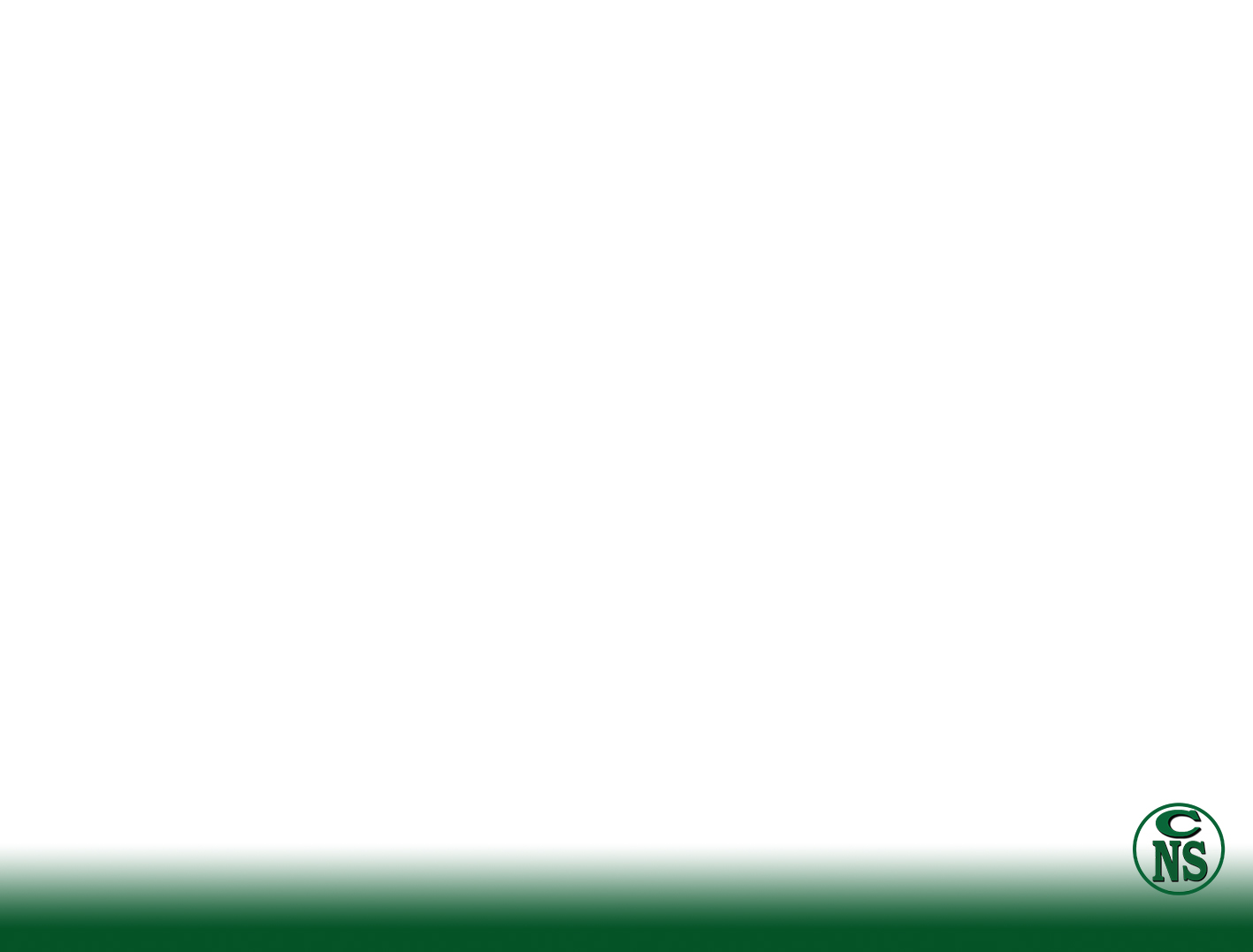 INFORME COMPRA MENORES Y ANPE ENERO A JUNIO 2016
FUENTE: Adquisiciones
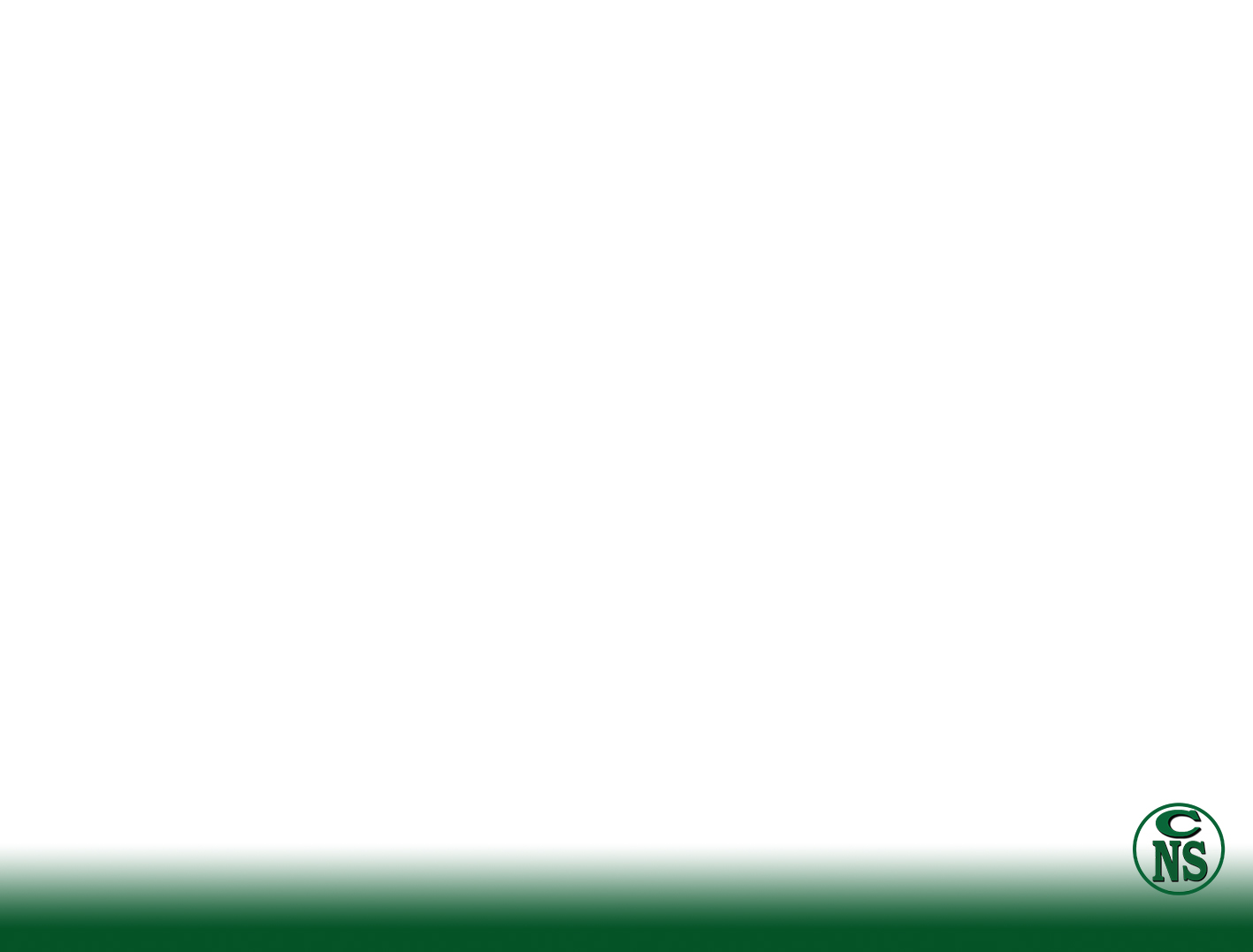 CAMAS Y MONITORES DE UTI
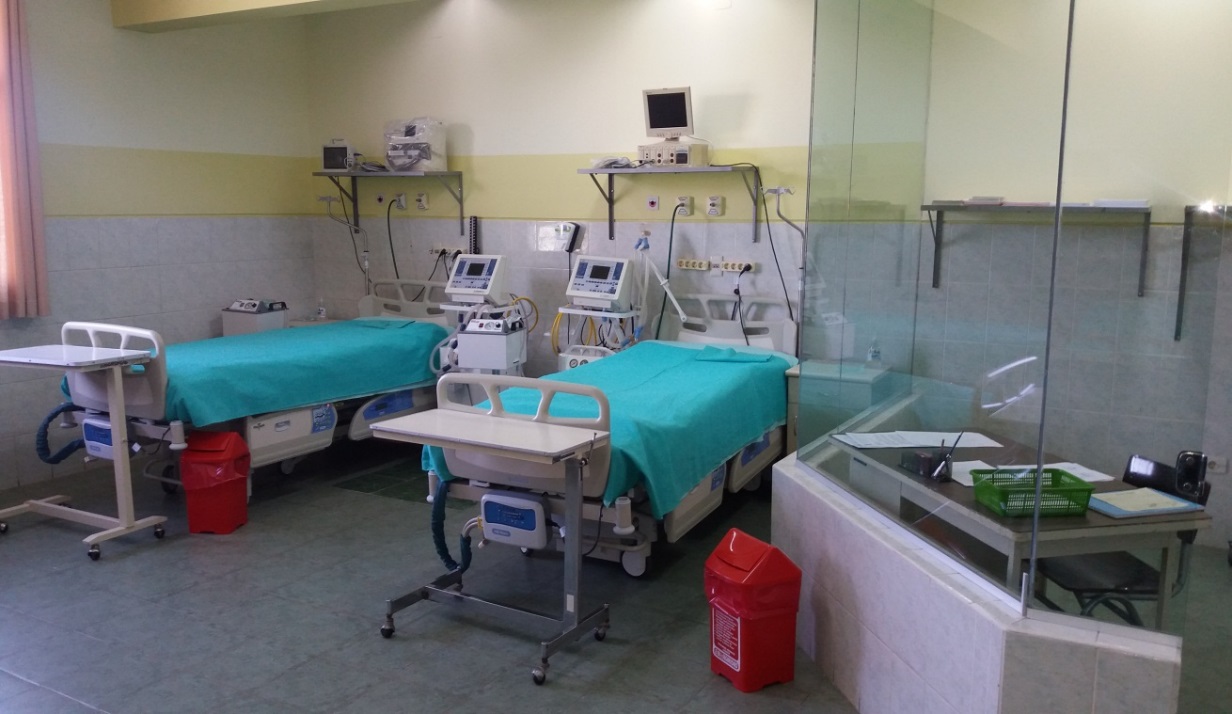 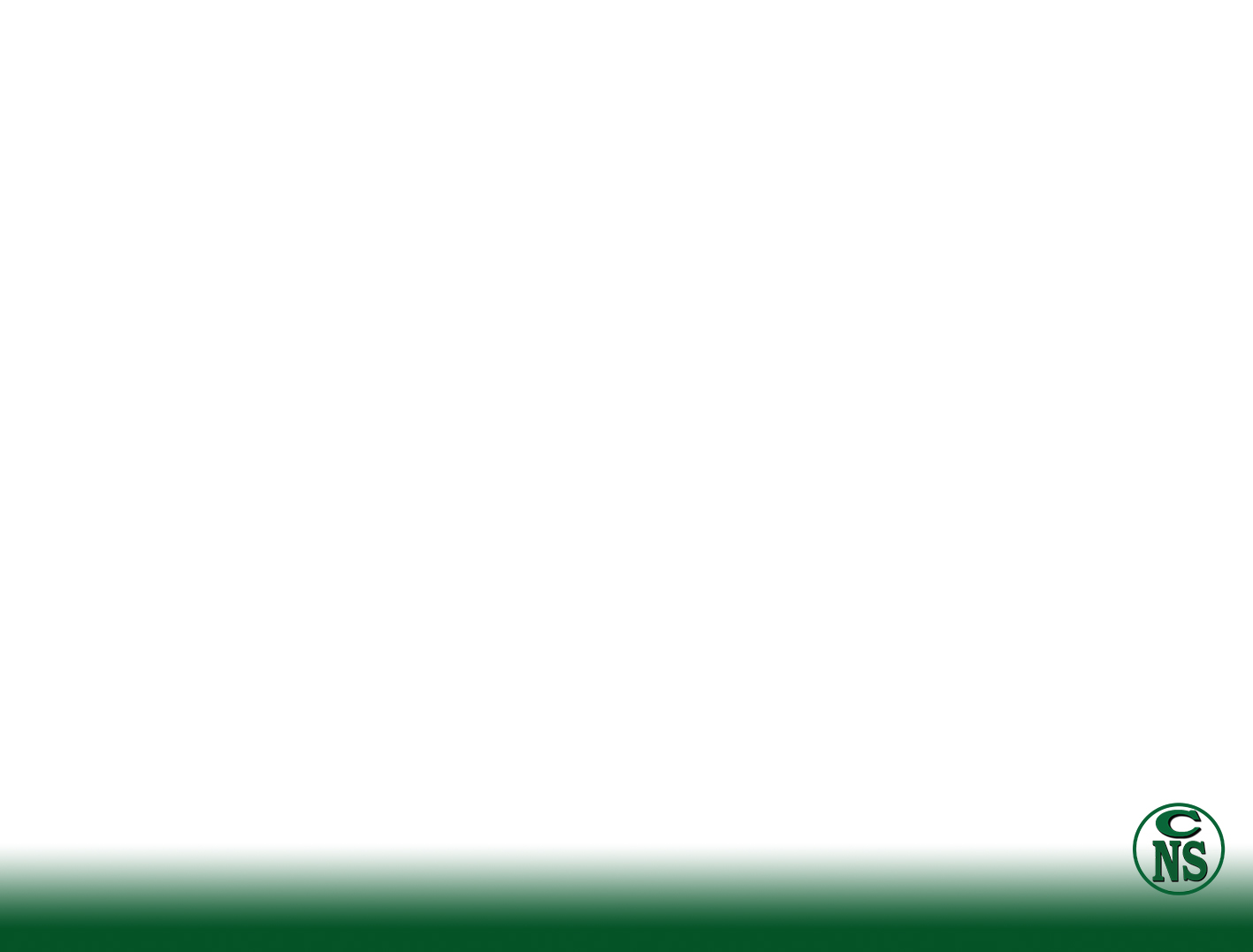 RAYOS X DE ÚLTIMA TECNOLOGÍA DIGITAL DIRECTO
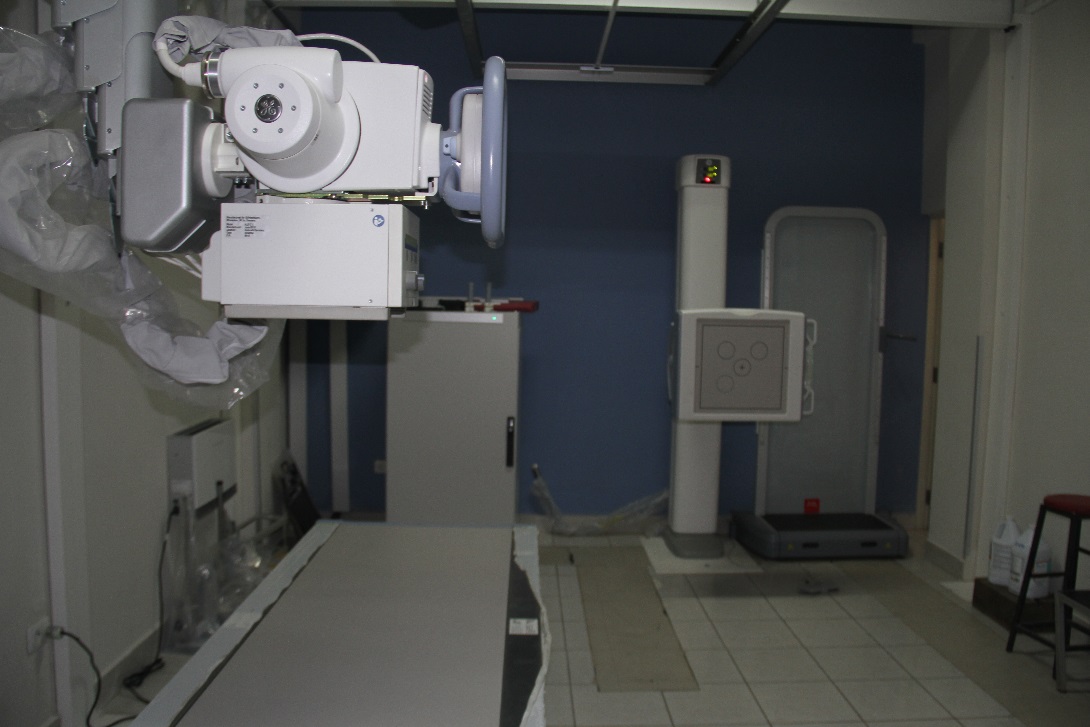 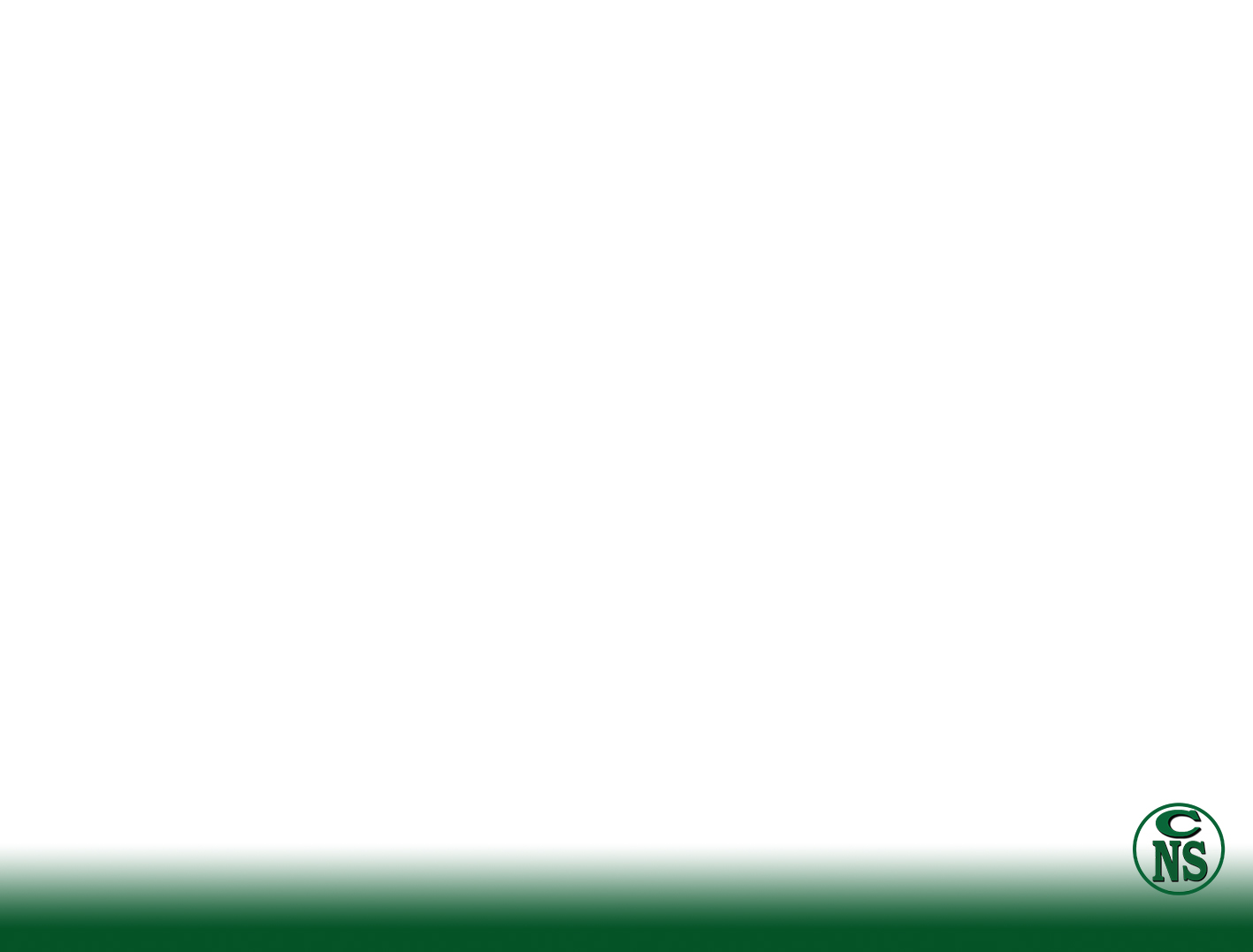 ARCO EN C PARA APLICACIONES ANGIOGRÁFICAS
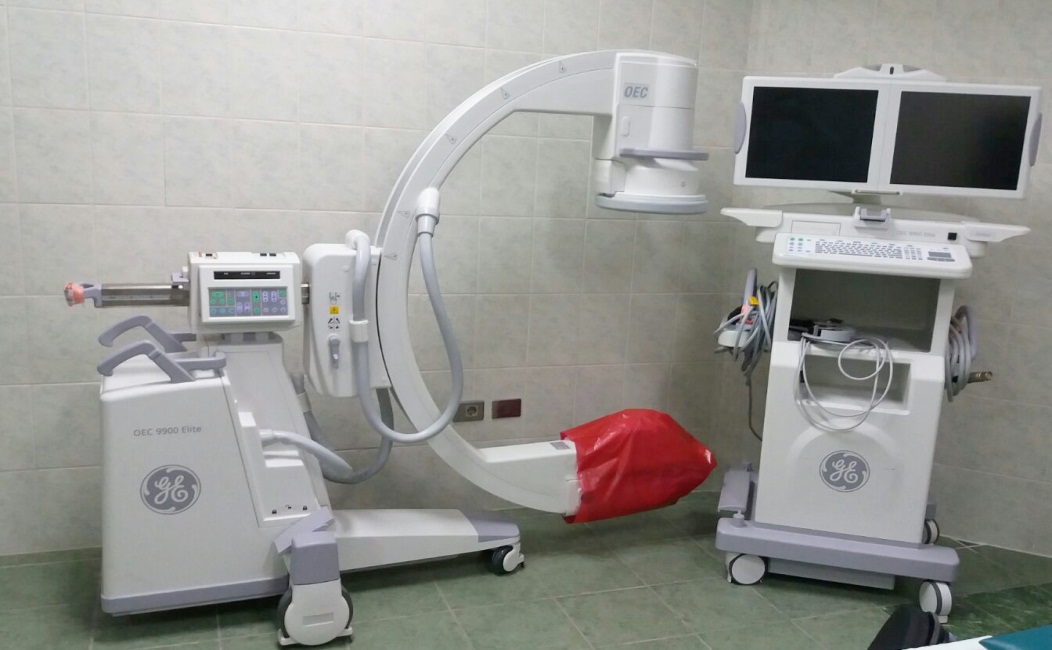 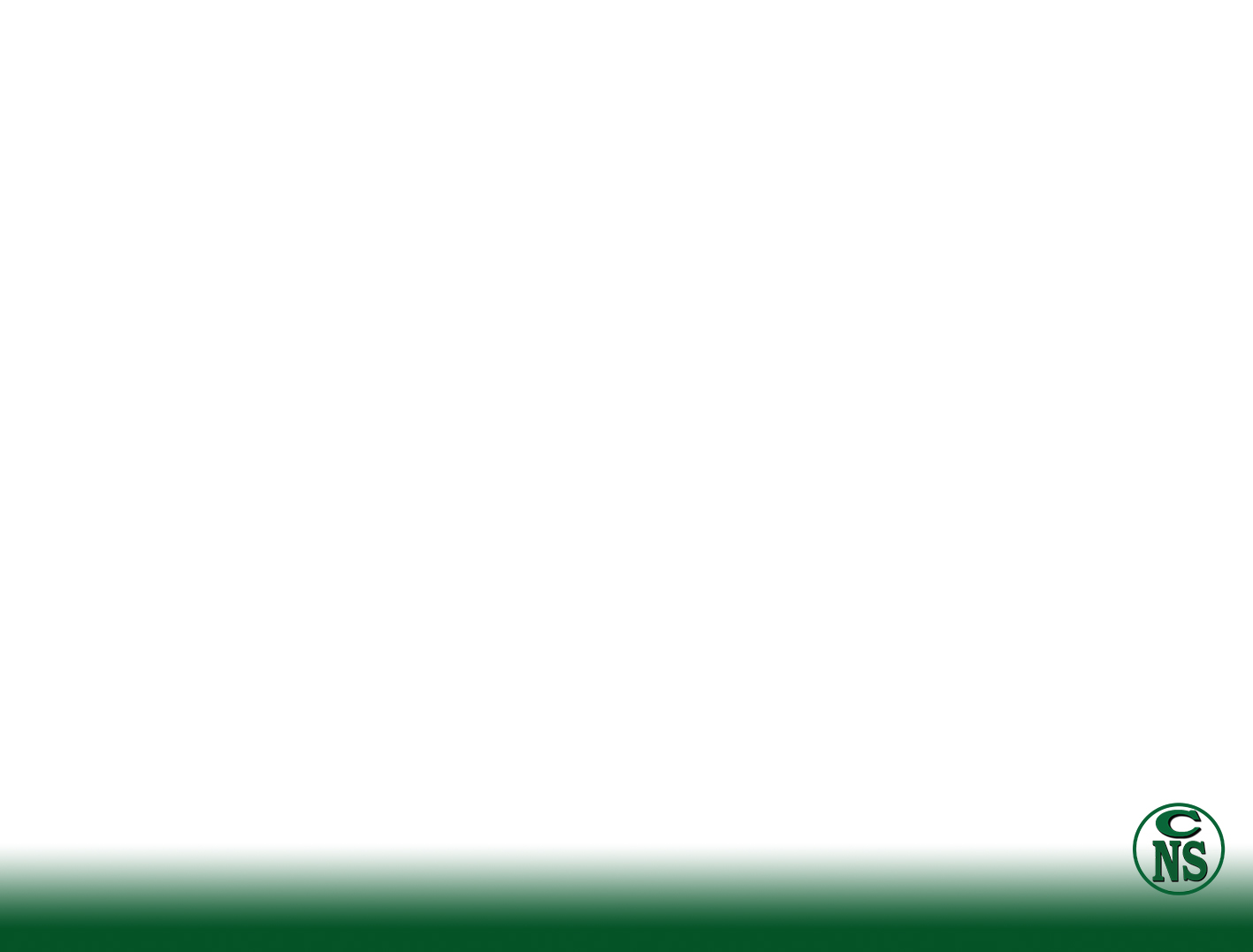 ECÓGRAFO MULTIFUNCIONAL DE ALTA PLATAFORMA
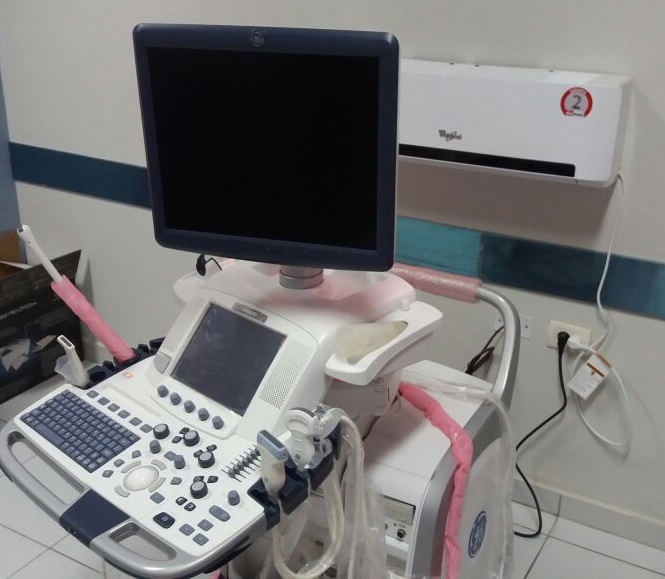 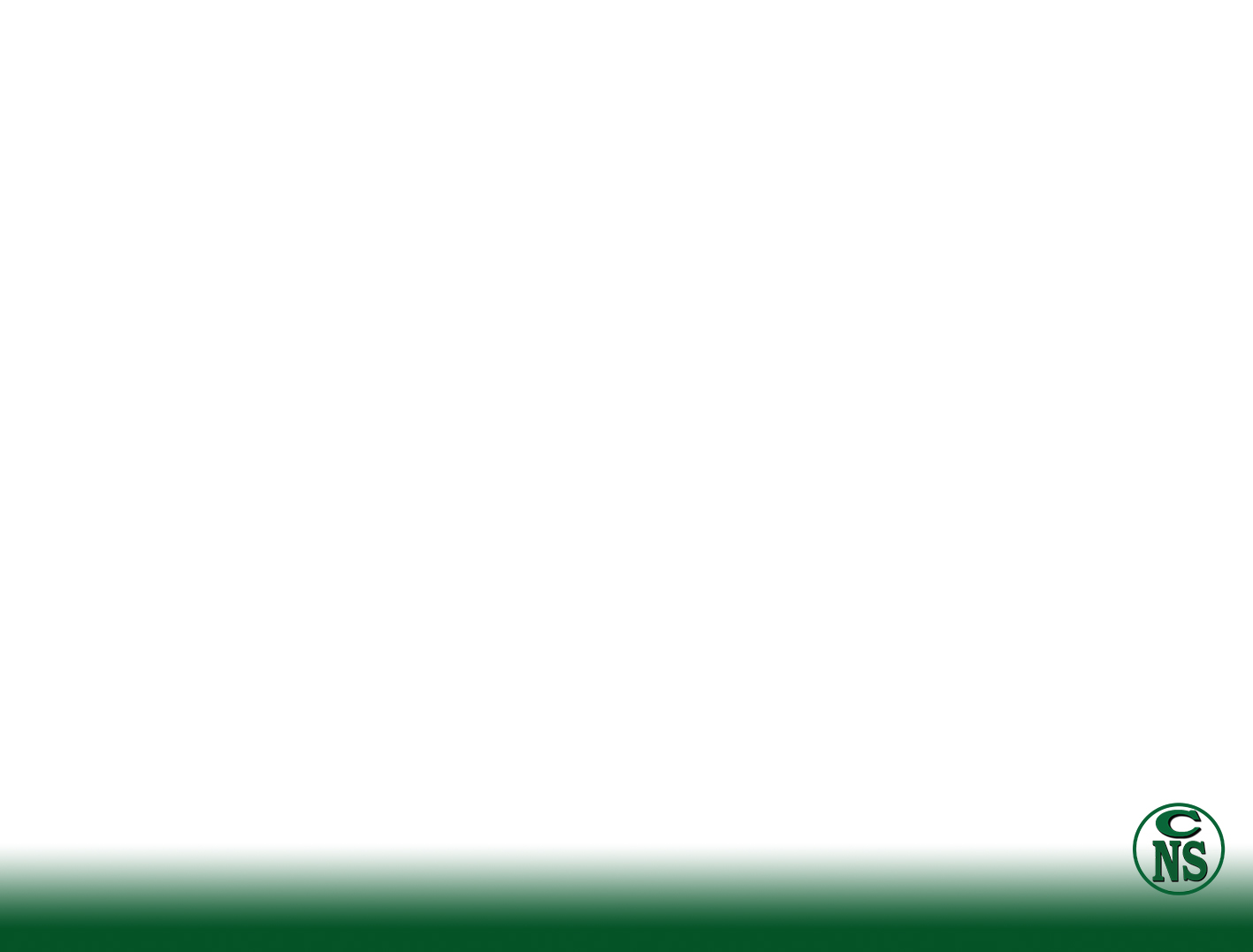 JEFATURA MÉDICA REGIONAL
OBJETIVO: 

Implementar normas de funcionamiento, políticas de salud en los aspectos técnico-administrativo-médico de las prestaciones de: enfermedad, maternidad y riesgos profesionales a corto plazo, en la Red de Servicios de Salud, con criterios de: eficiencia, eficacia, calidad, equidad y efectividad para la atención de salud con promoción, prevención, seguridad, bienestar de los trabajadores en su ambiente laboral.
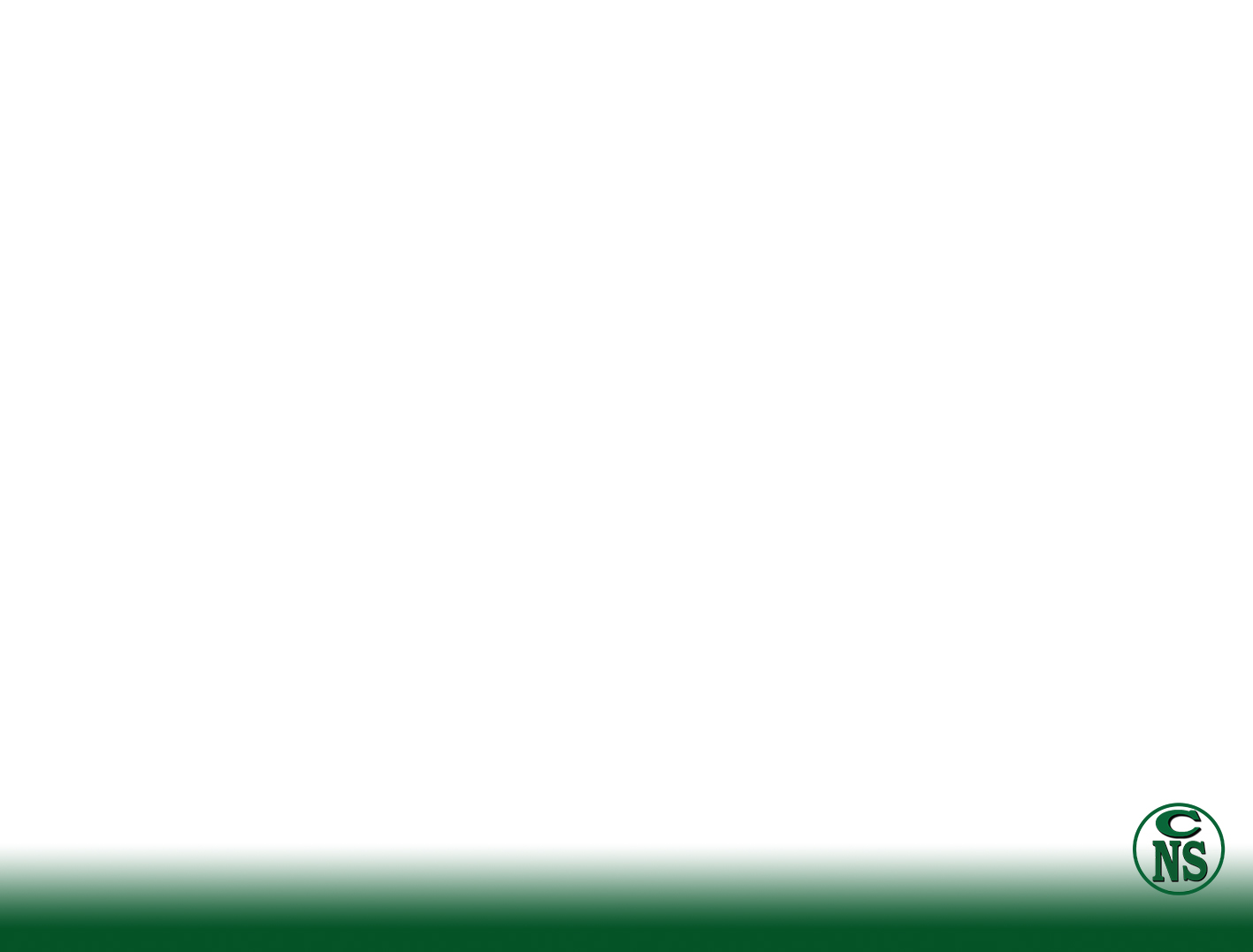 JEFATURA MÉDICA REGIONAL
FUENTE: Sección de Afiliaciones
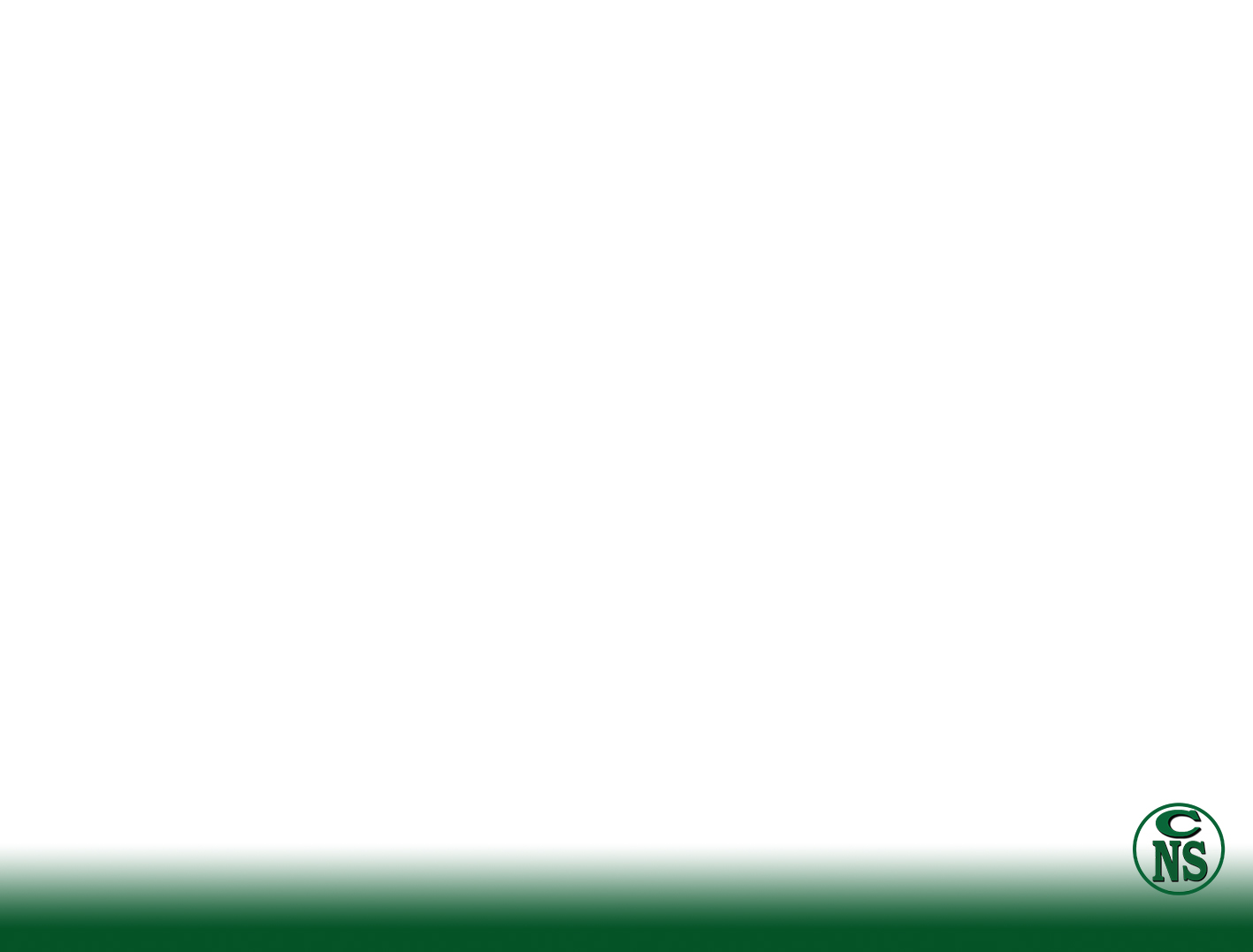 JEFATURA MÉDICA REGIONAL
RECURSOS HUMANOS
FUENTE: Jefatura Regional de Recursos Humanos
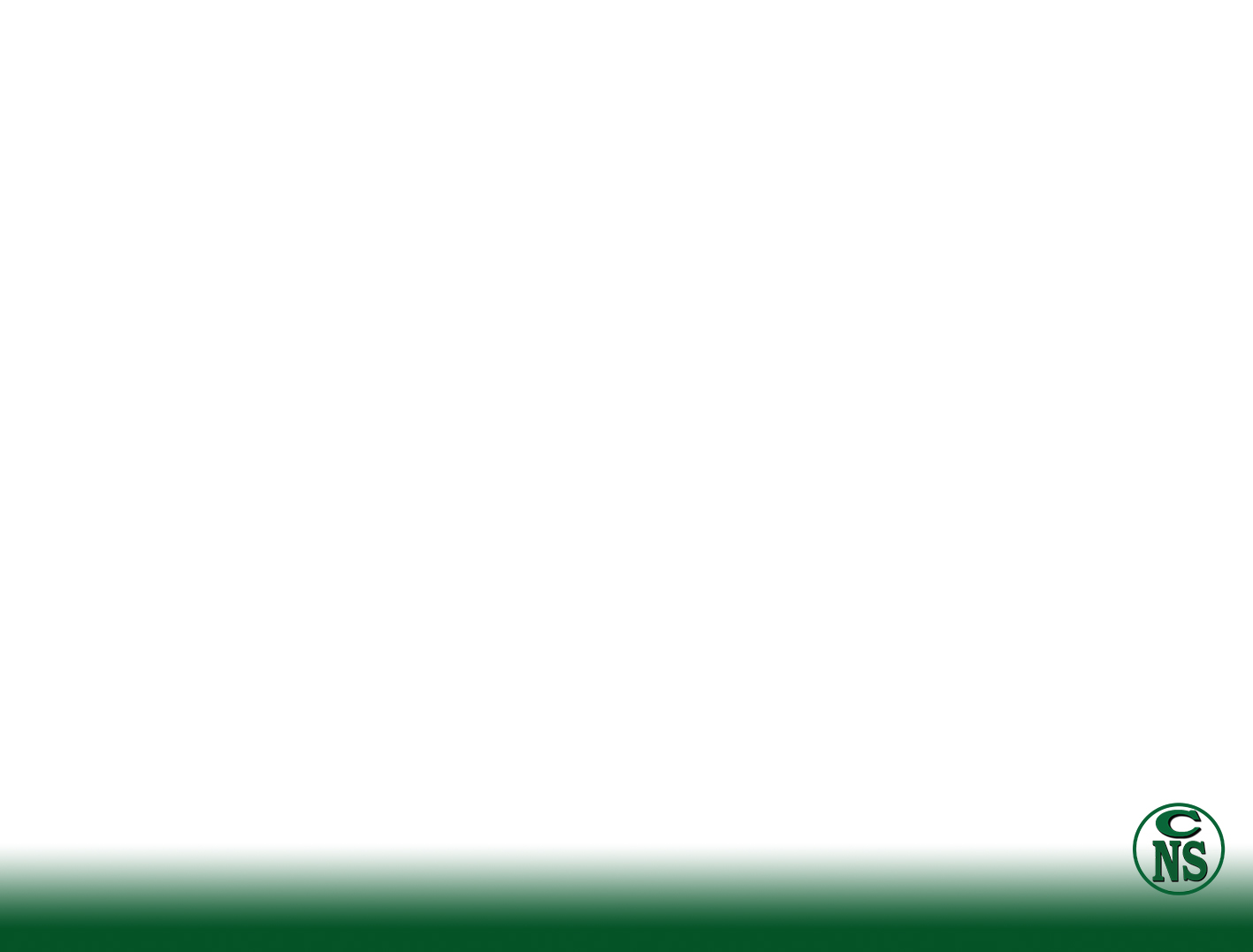 DIRECCIÓN DE MEDICINA FAMILIAR Y COMUNITARIA
PRODUCCIÓN Y RENDIMIENTO SERVICIOS AMBULATORIOS  DE ENERO A  JUNIO DE  2016
FUENTE: Unidad Estadística
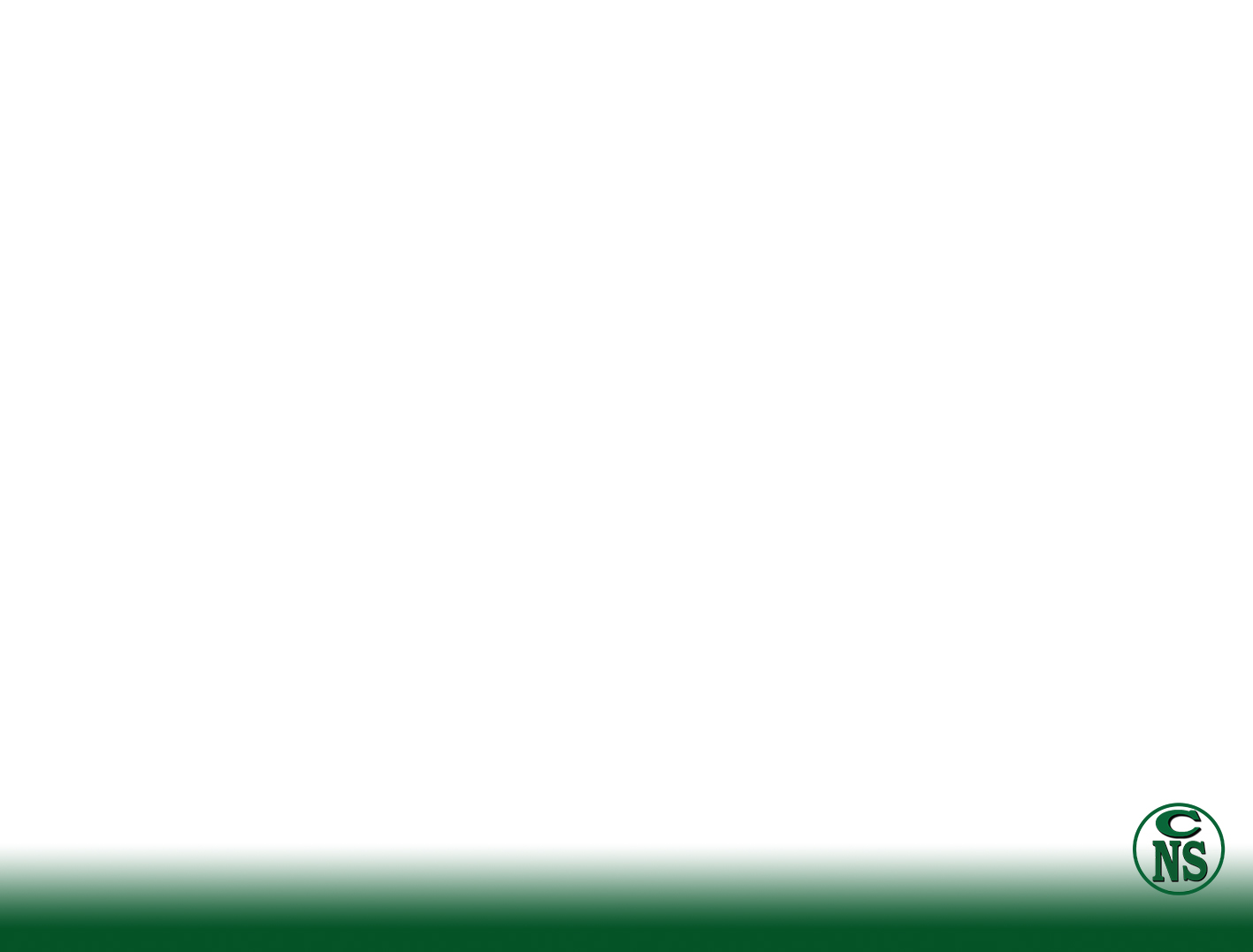 DIRECCIÓN DE MEDICINA FAMILIAR Y COMUNITARIA
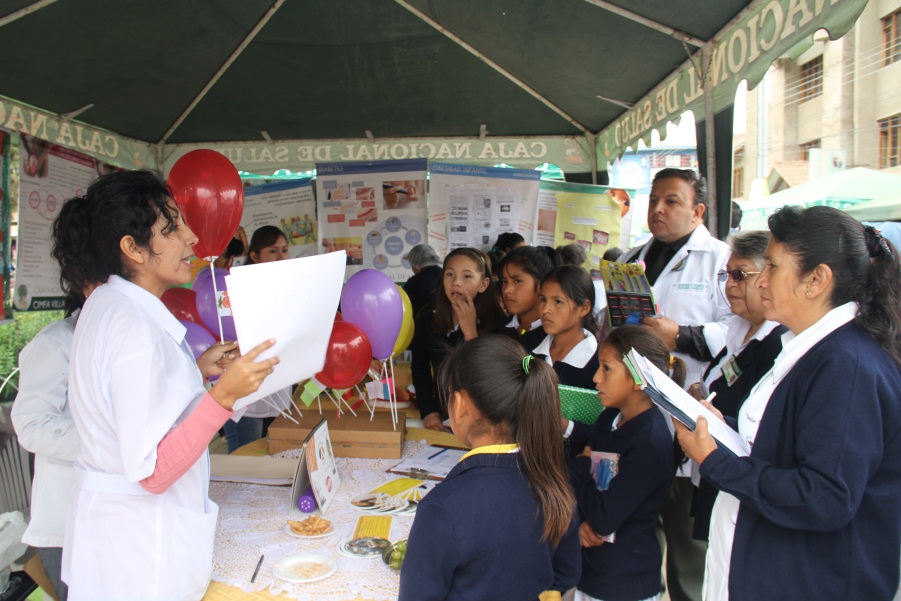 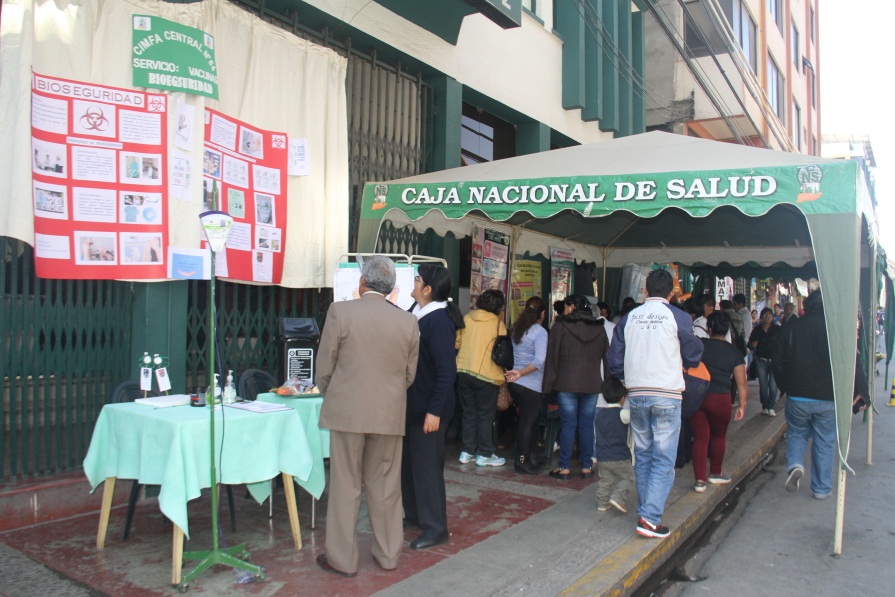 FERIA DE SALUD CIS SACABA
FERIA DE SALUD CIMFA M.A.V.
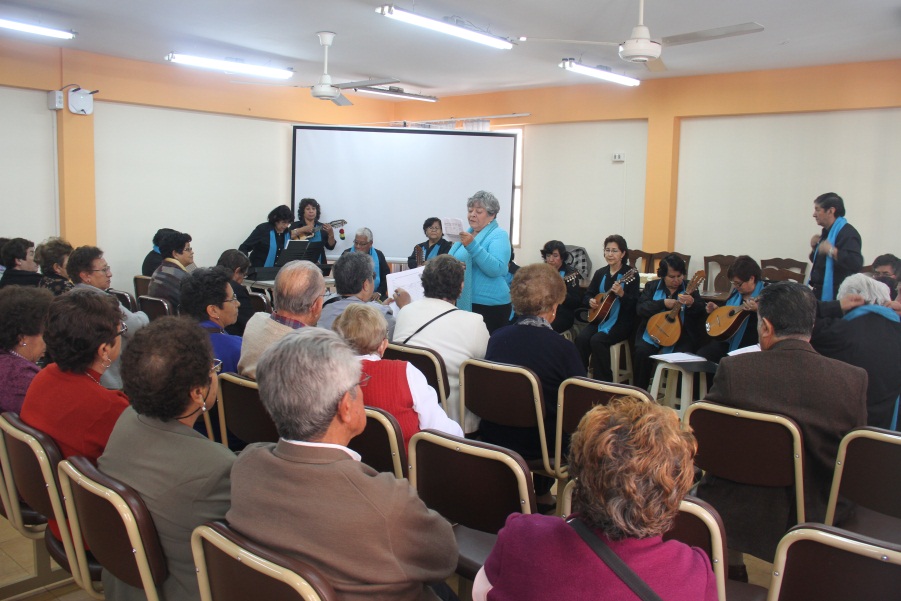 ANIVERSARIO CLUB ADULTO MAYOR CIMFA M.A.V.
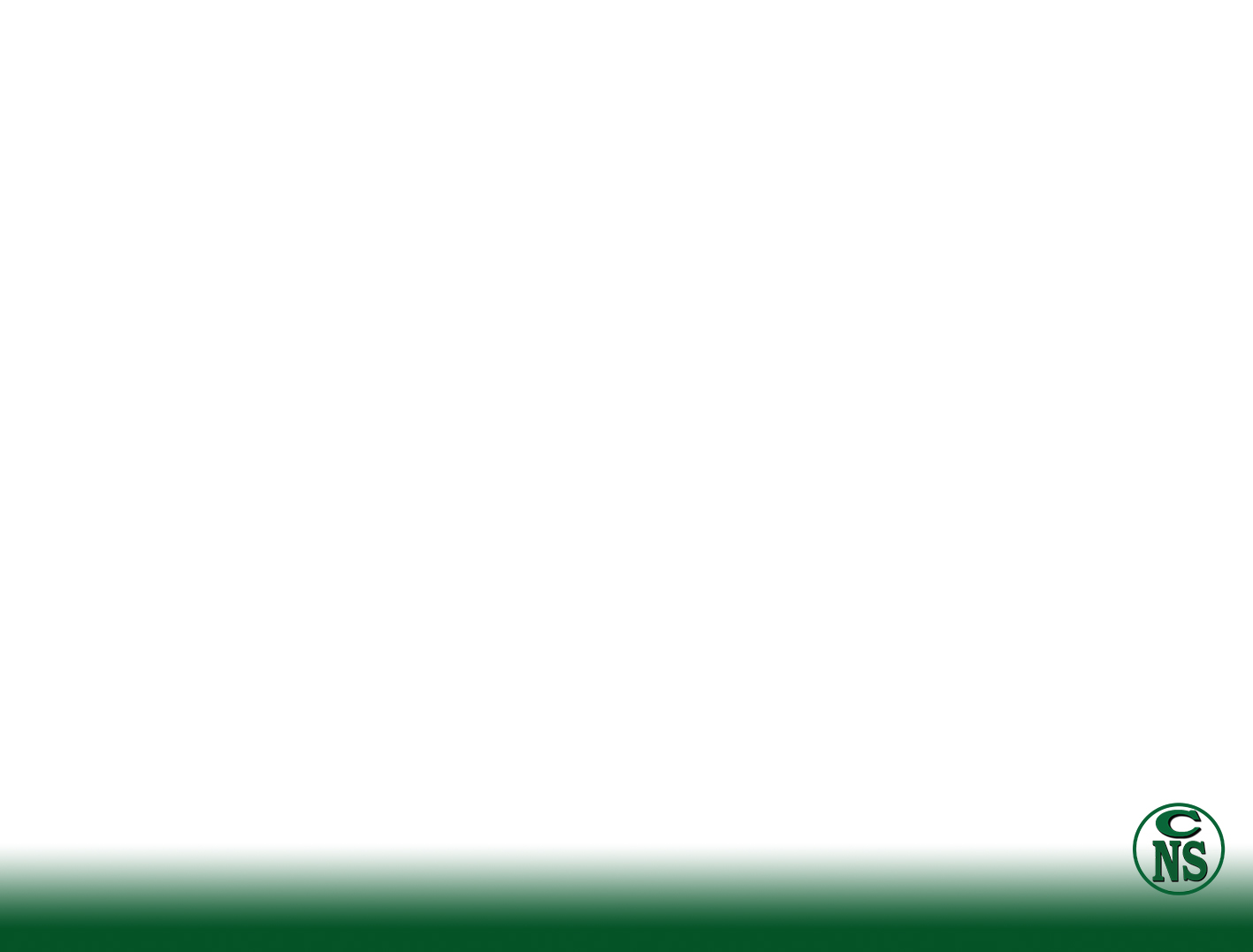 DIRECCIÓN DE MEDICINA FAMILIAR Y COMUNITARIA
INFORME ATENCIONES BUS MÉDICO – ODONTOLÓGICO CORRESPONDIENTE A LOS MESES DE ABRIL, MAYO, JUNIO Y JULIO DEL 2016
Fuente: Dirección de Medicina Familiar y Comunitaria.
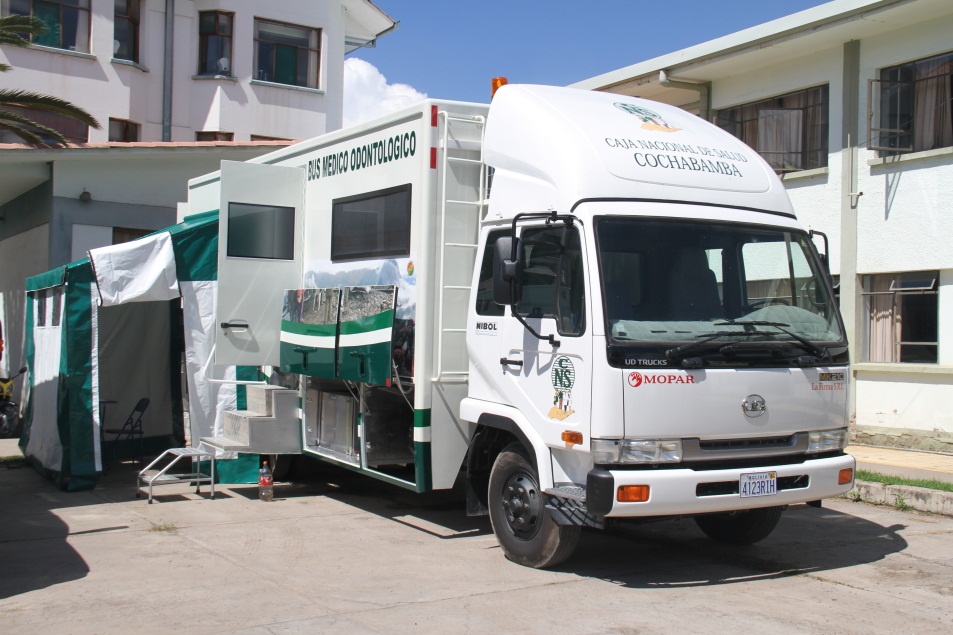 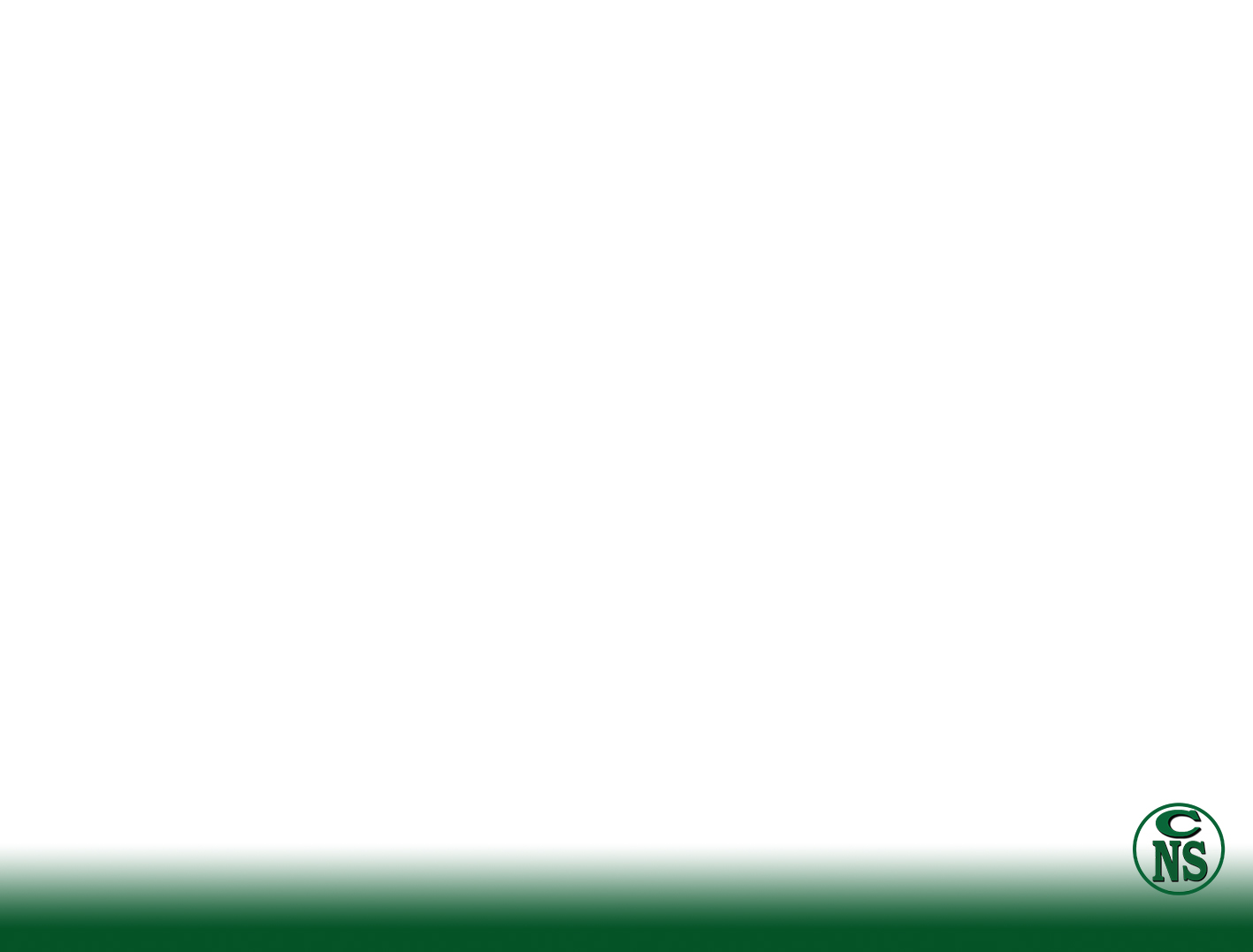 HOSPITAL OBRERO Nº 2
PRODUCCIÓN Y RENDIMIENTO HOSPITAL OBRERO Nº 2 DE ENERO A JUNIO 2016
FUENTE: Unidad Estadística
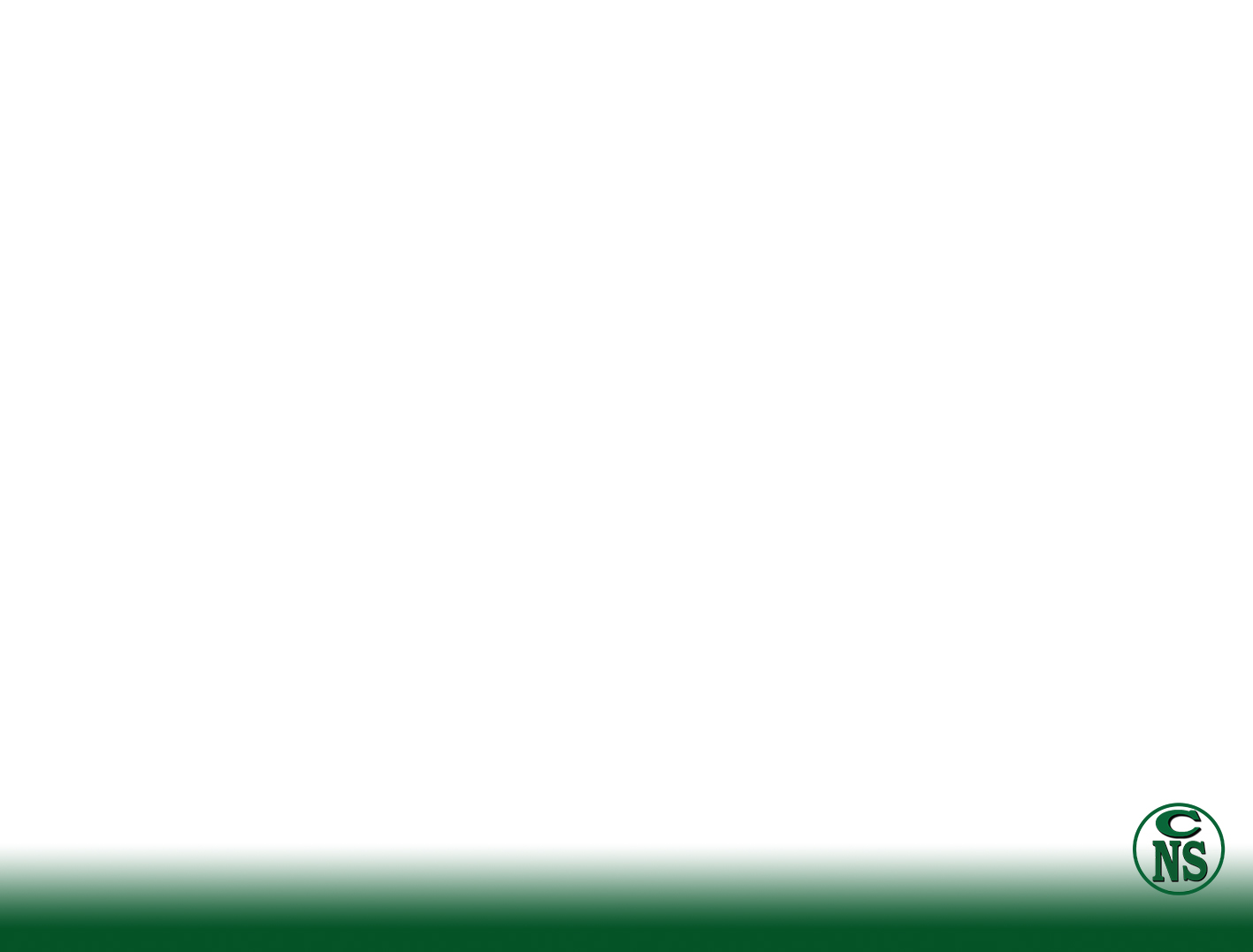 TASA DE MORTALIDAD
FUENTE: Jefatura Médica Regional
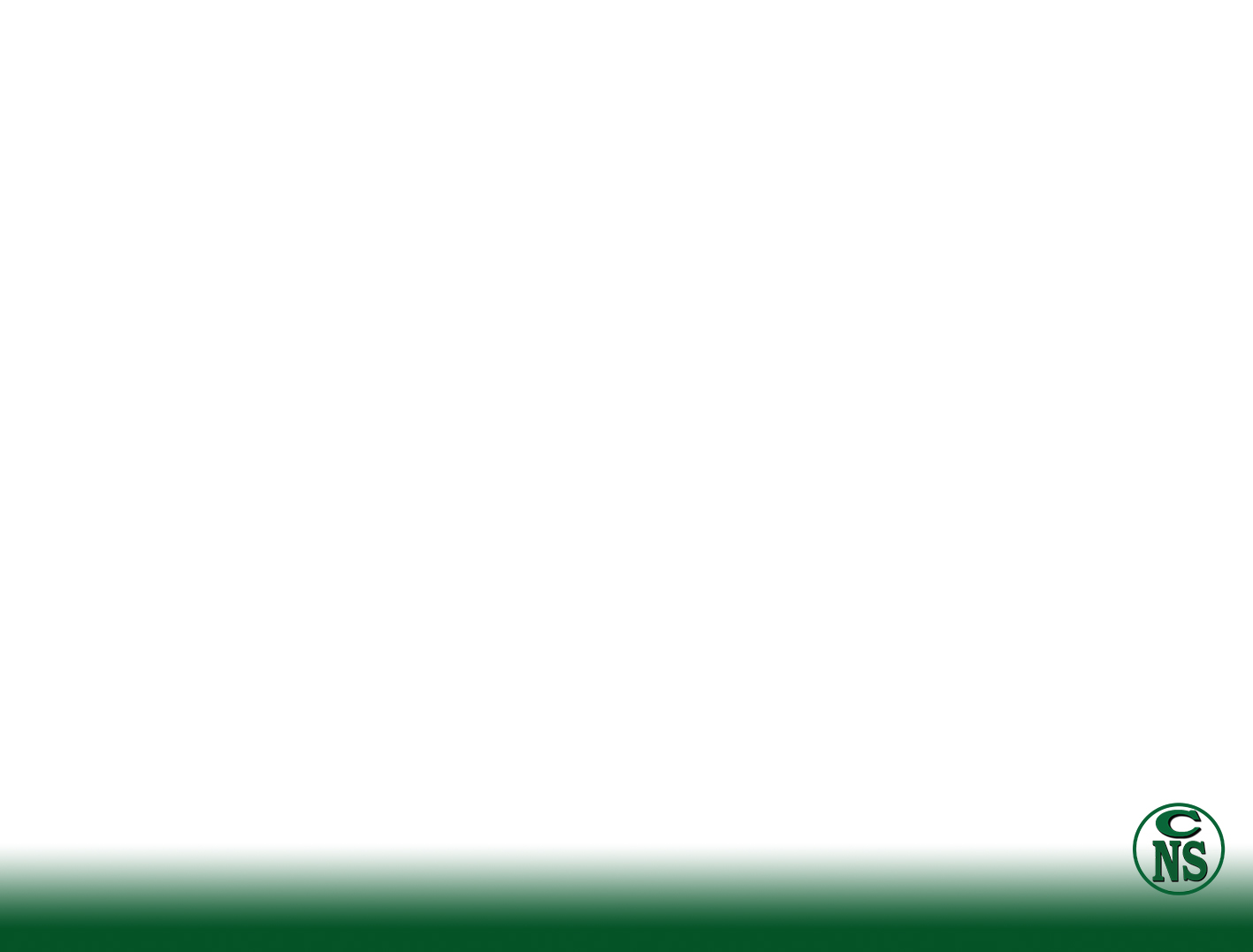 SUPERVISIONES REGIONALES
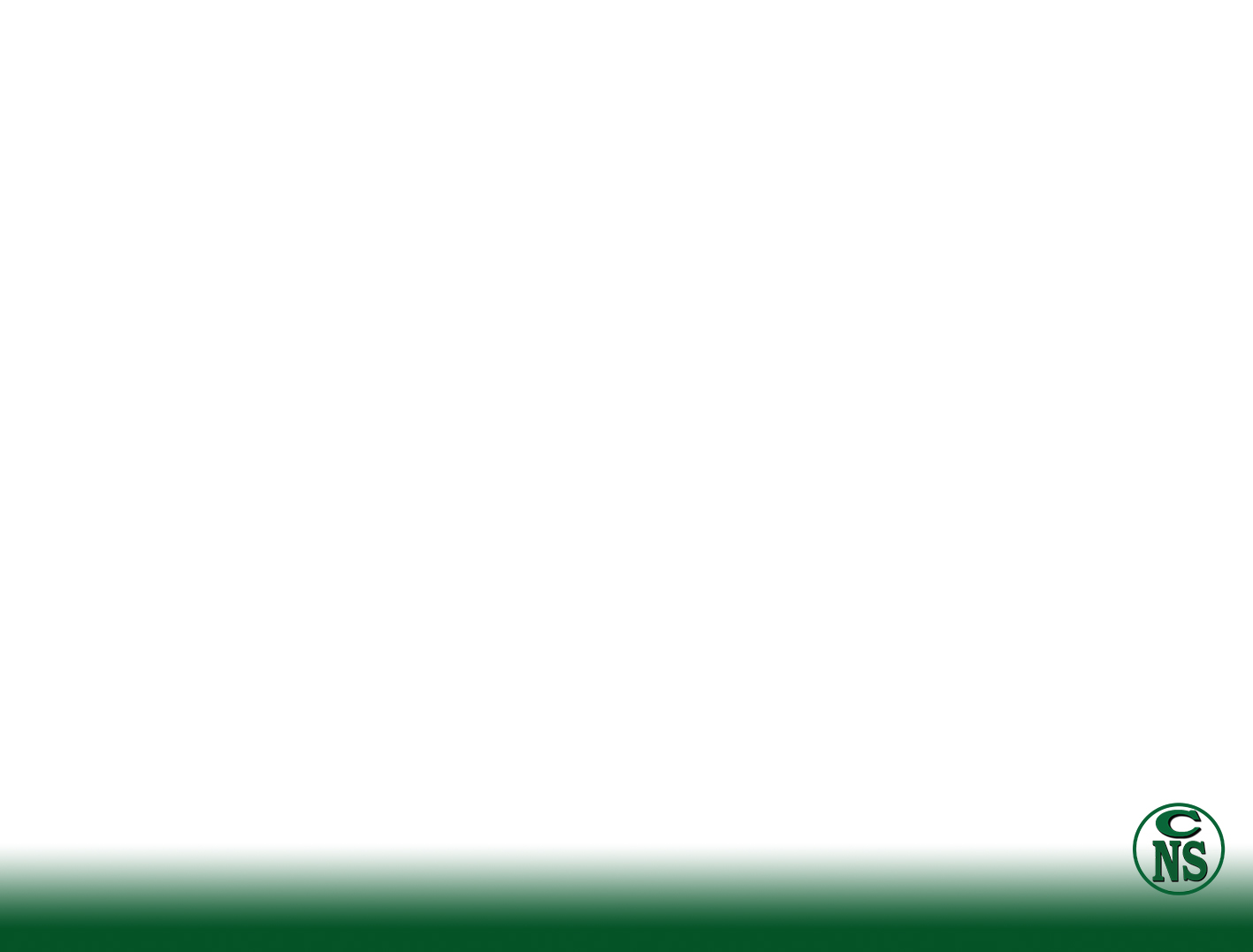 SUPERVISIÓN REGIONAL DE TRABAJO SOCIAL
INFORME ESTADÍSTICO POR PROGRAMAS DE CIS, CIMFA Y PAISE  ENERO - JUNIO 2016
FUENTE: Supervisión Regional de Trabajo Social
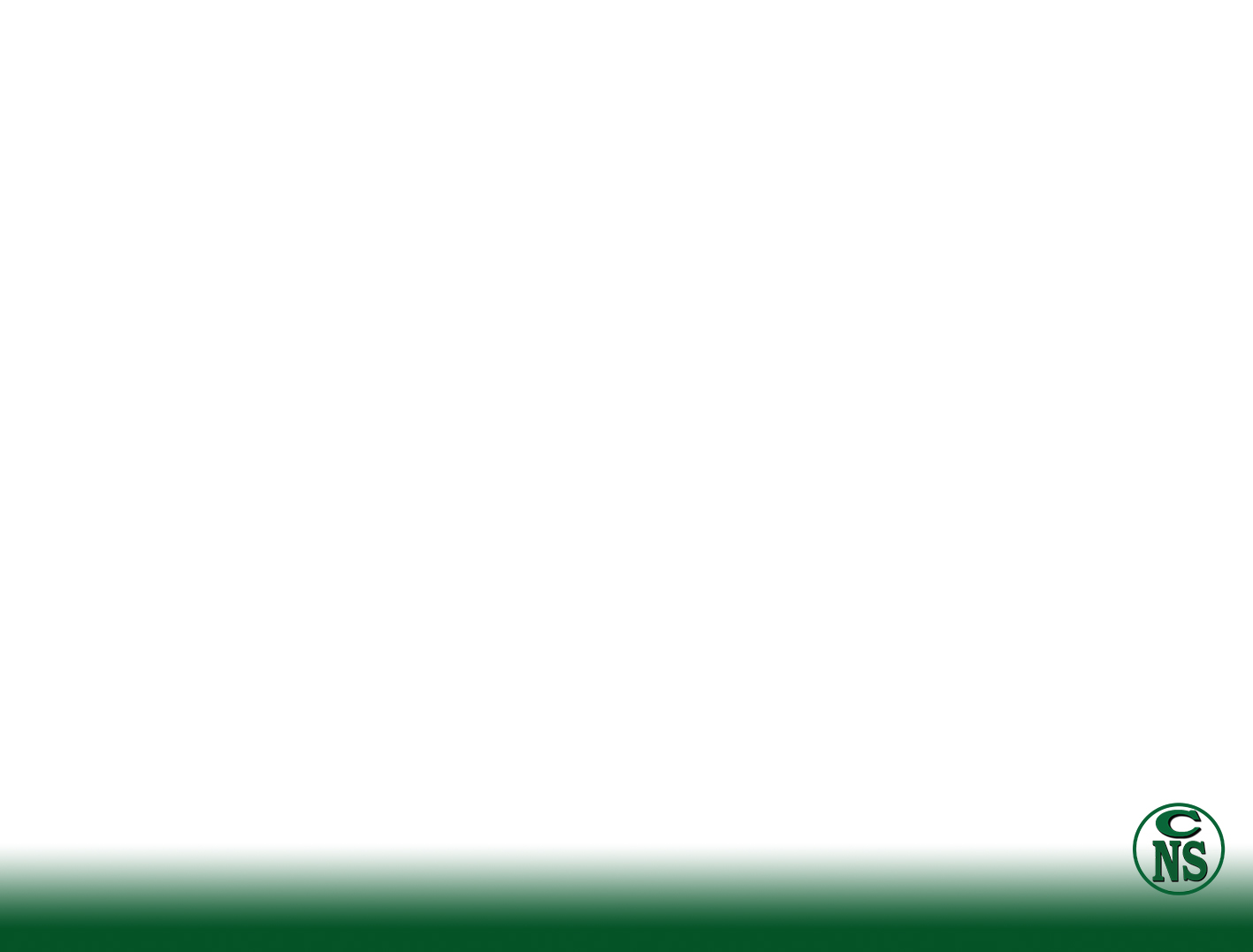 SUPERVISIÓN REGIONAL DE TRABAJO SOCIAL
INFORME ESTADÍSTICO POR PROGRAMAS  HOSPITAL OBRERO Nº 2   ENERO - JUNIO   2016
FUENTE: Supervisión Regional de Trabajo Social
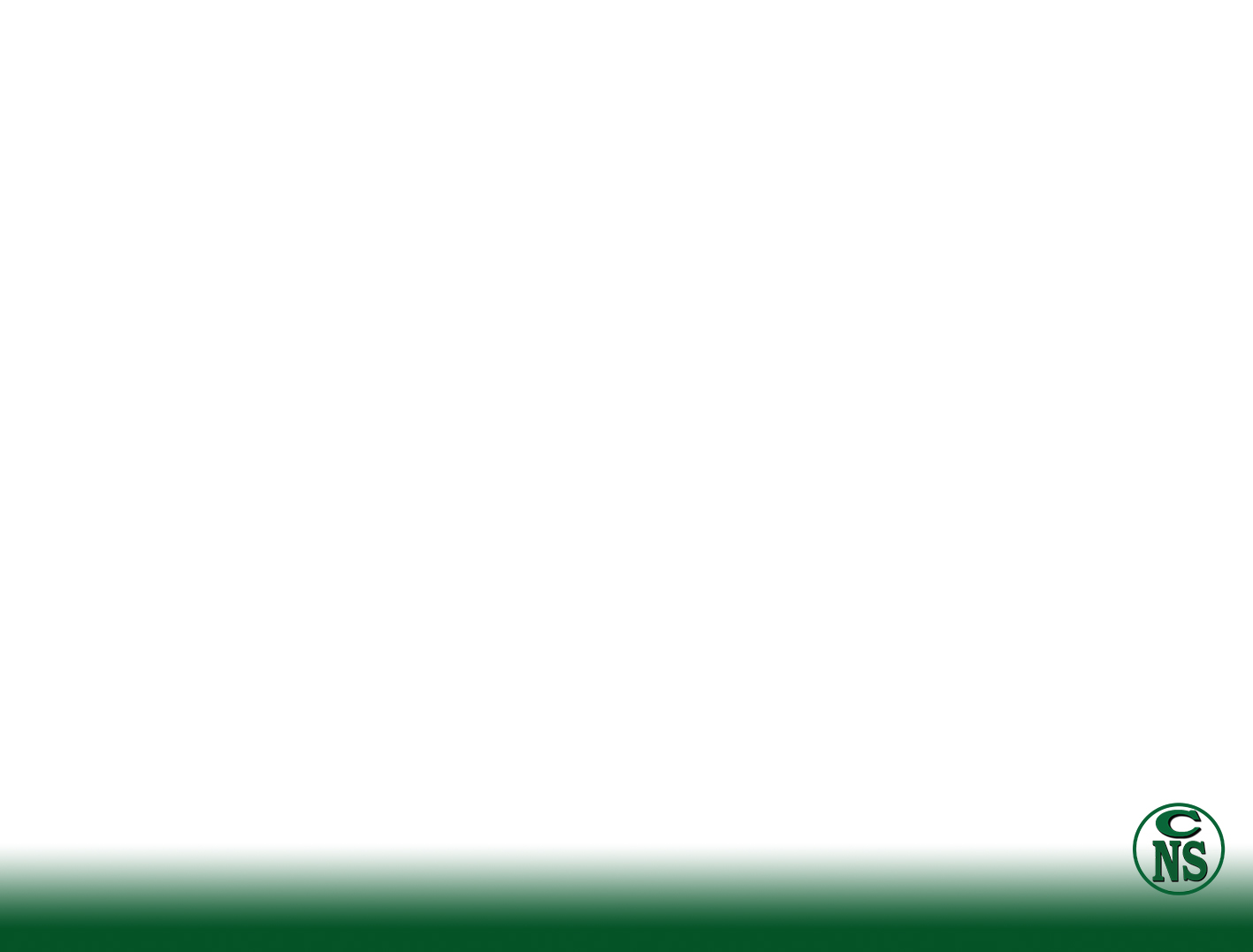 SUPERVISIÓN REGIONAL DE TRABAJO SOCIAL
DATOS DE DISTRIBUCIÓN HISTÓRICA COMPLEMENTO NUTRICIONAL CARMELO
FUENTE: Supervisión Regional de Trabajo Social
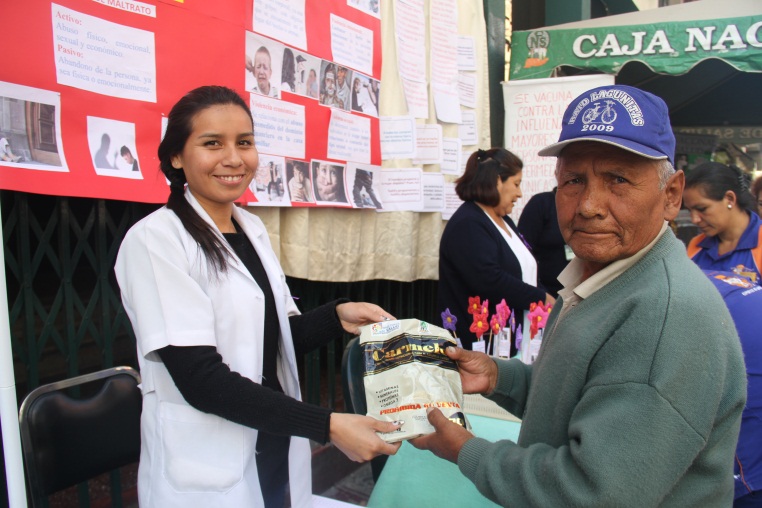 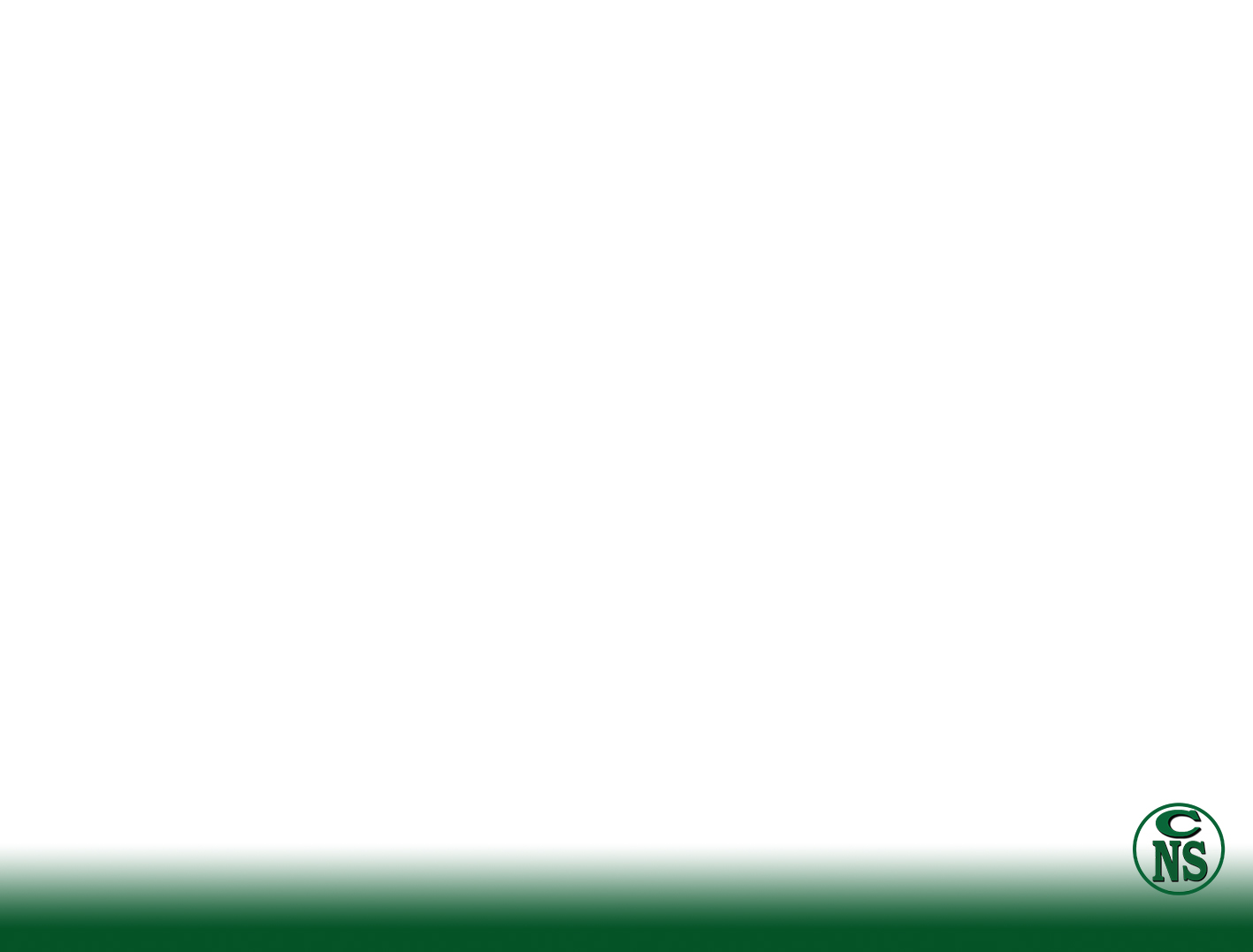 SUPERVISIÓN REGIONAL DE FARMACIA
NÚMERO DE RECETAS DESPACHADAS ENERO A JULIO 2016
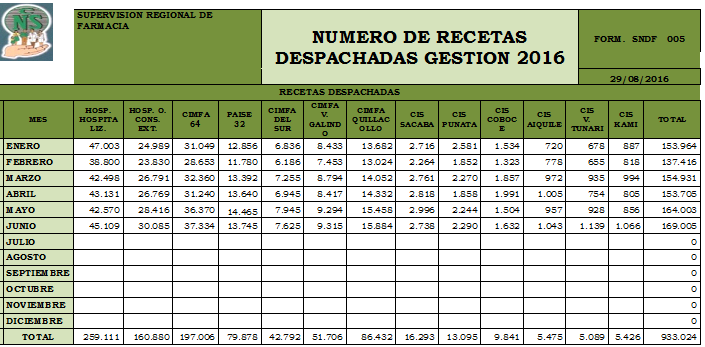 FUENTE: Supervisión Regional de Farmacia
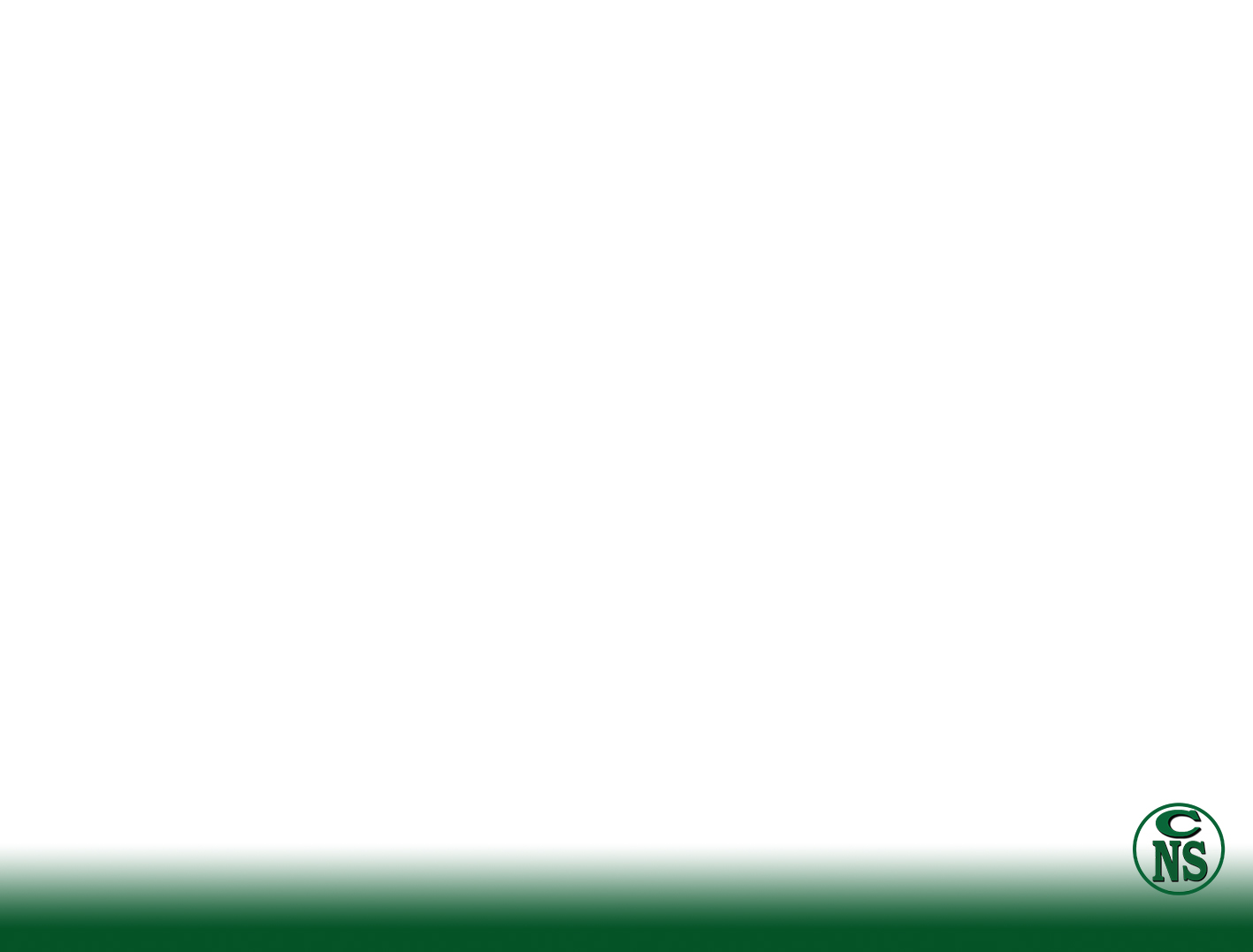 SUPERVISIÓN REGIONAL DE LABORATORIO
FUENTE: Supervisión Regional de Laboratorio
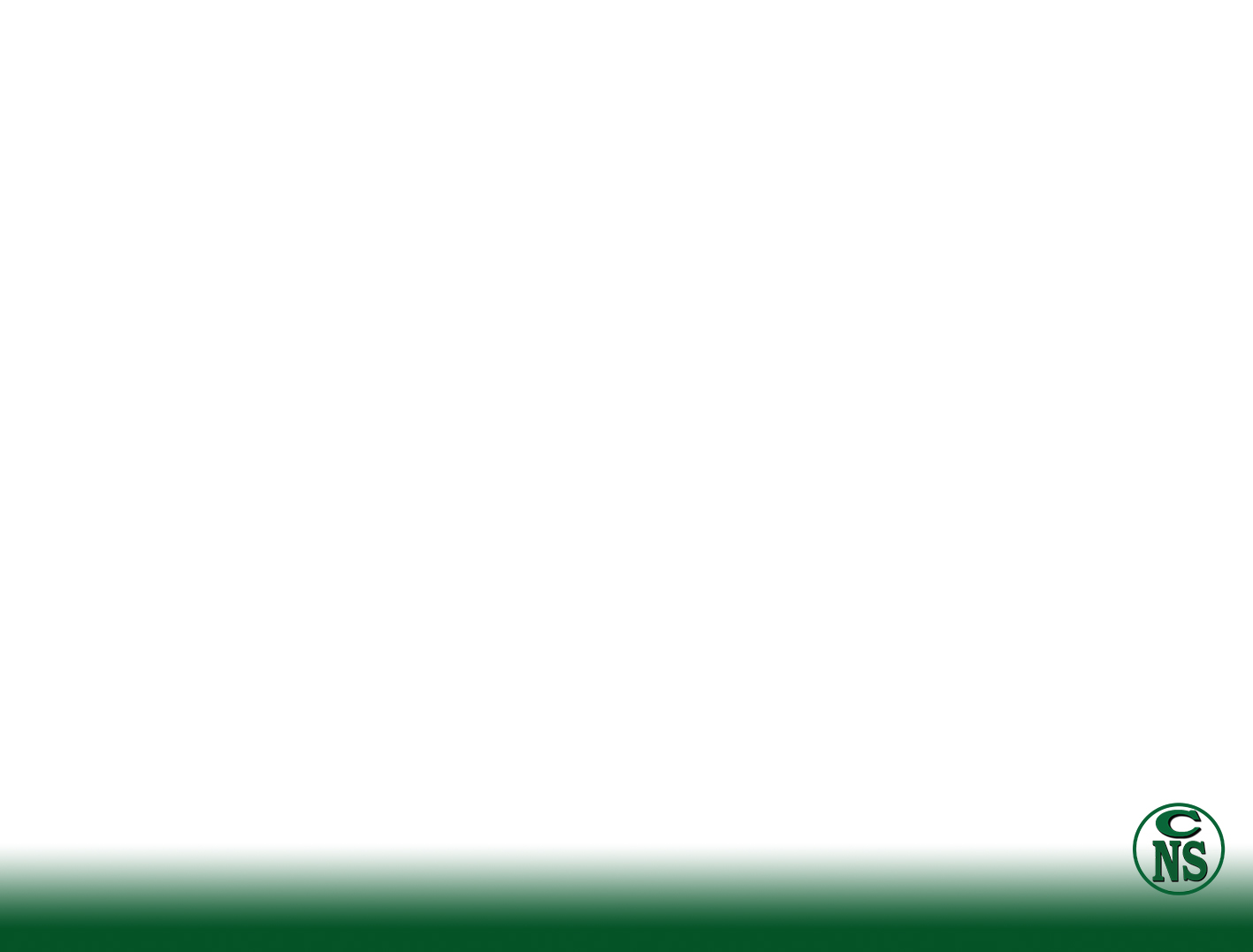 JEFATURA DE SERVICIOS 
GENERALES
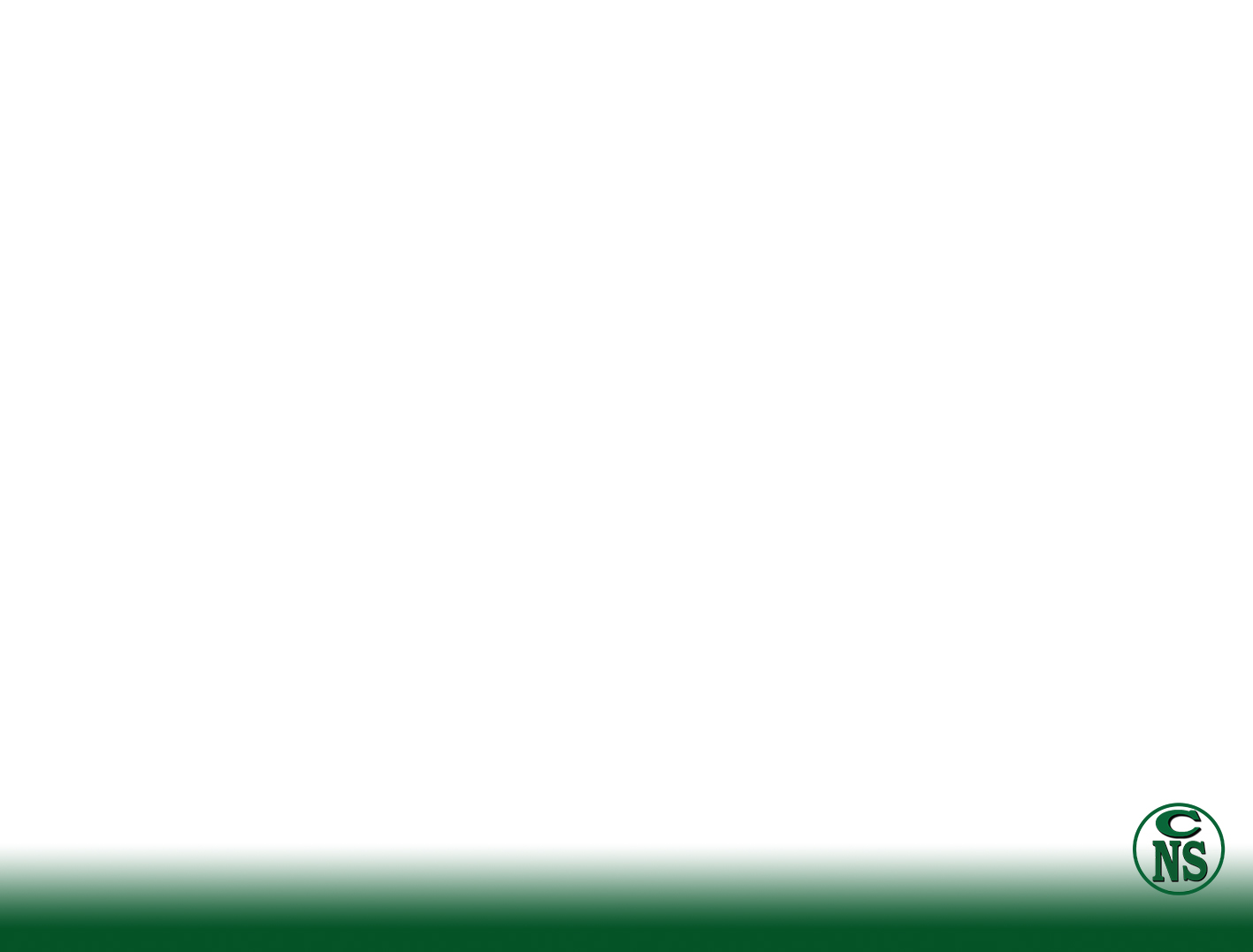 EMPRESAS REGISTRADAS 6.447
FUENTE: Sección Afiliaciones
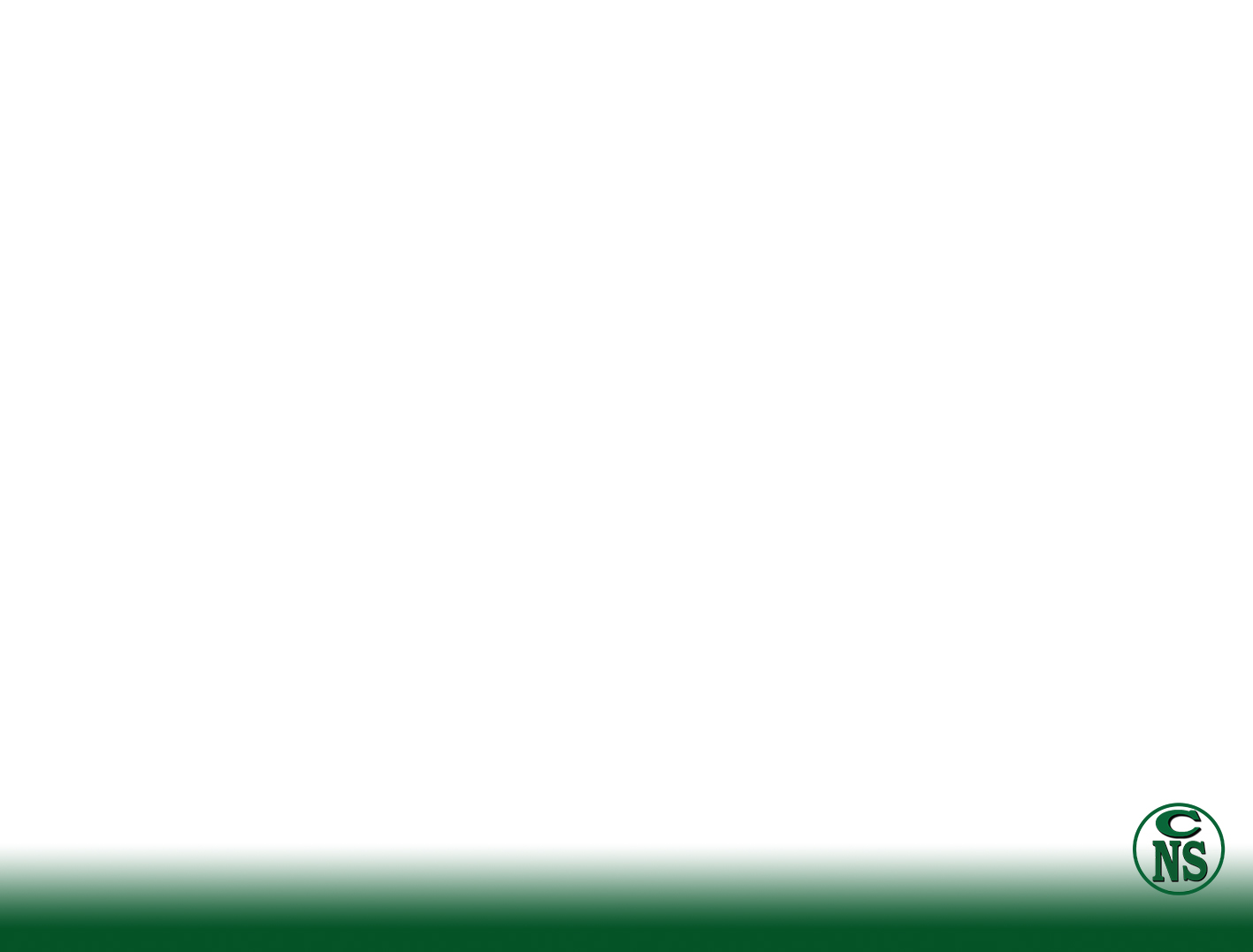 TESORERÍA Y CAJA
RESUMEN  DE  INGRESOS  Y EGRESOS DE  ENERO A  JUNIO DE 2016
FUENTE: Tesorería y Caja
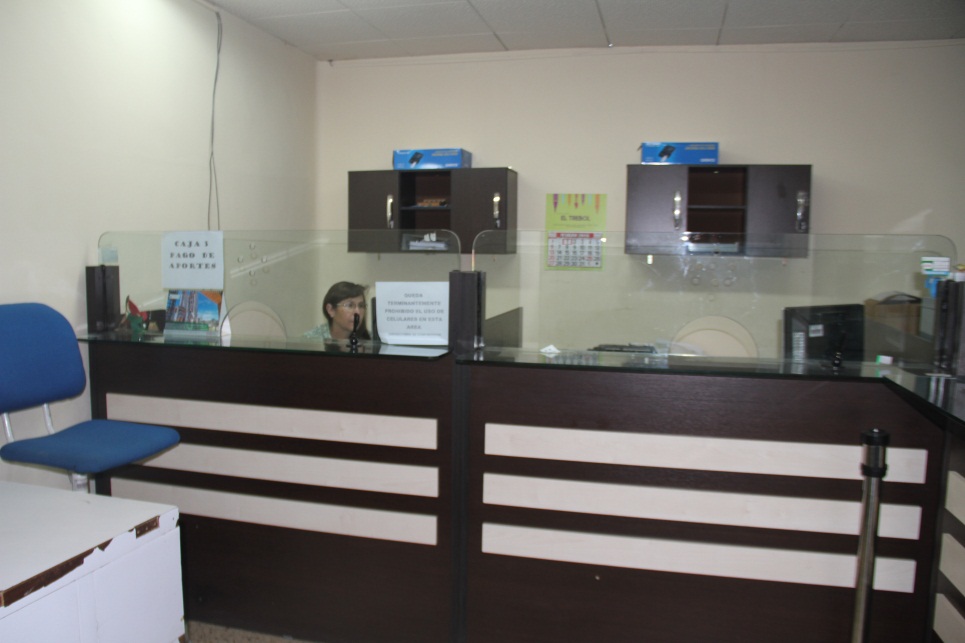 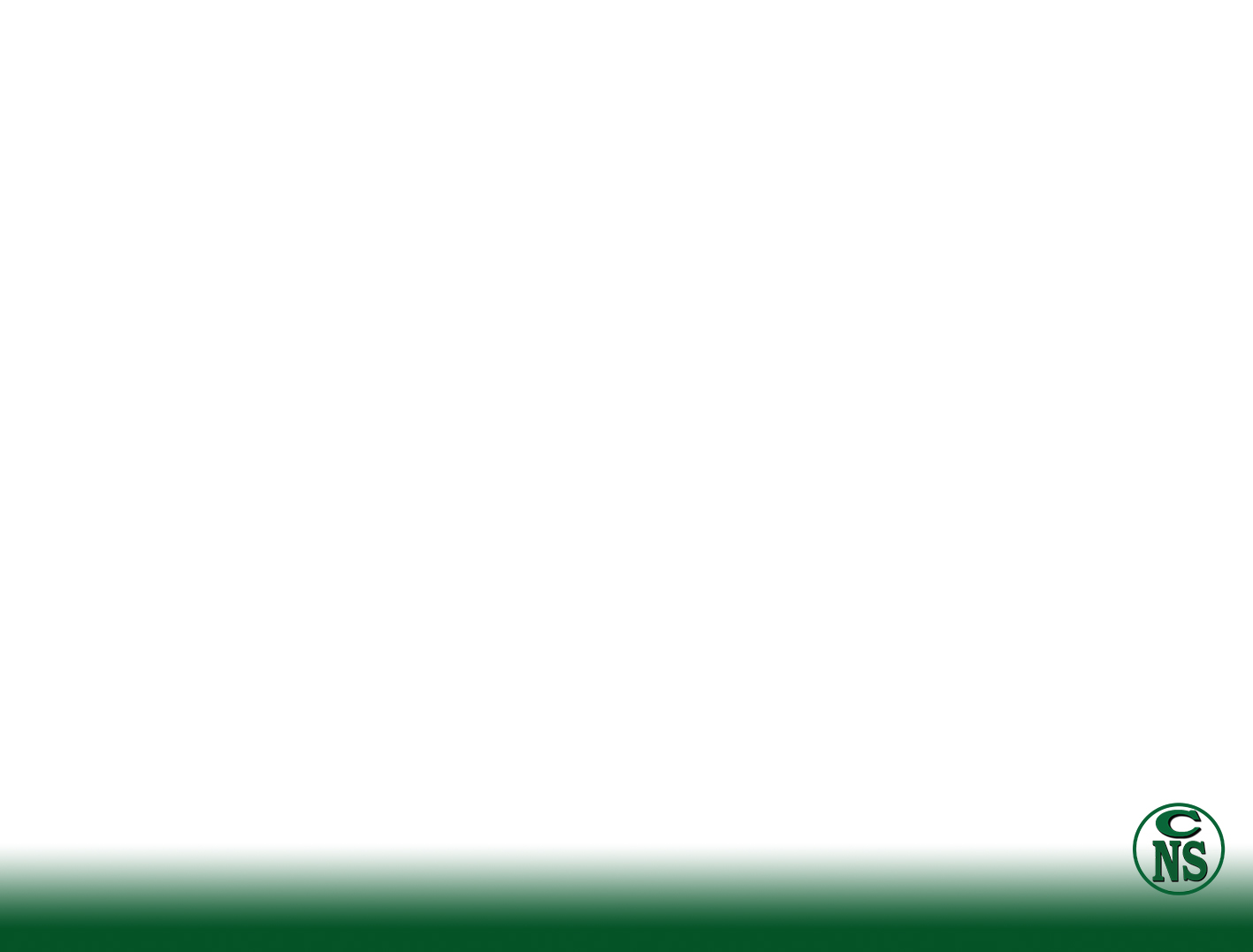 INSPECCIÓN DE EMPRESAS
INFORMACIÓN DE INGRESOS DE  ENERO A  JUNIO DE 2016
FUENTE: Inspección de Empresas
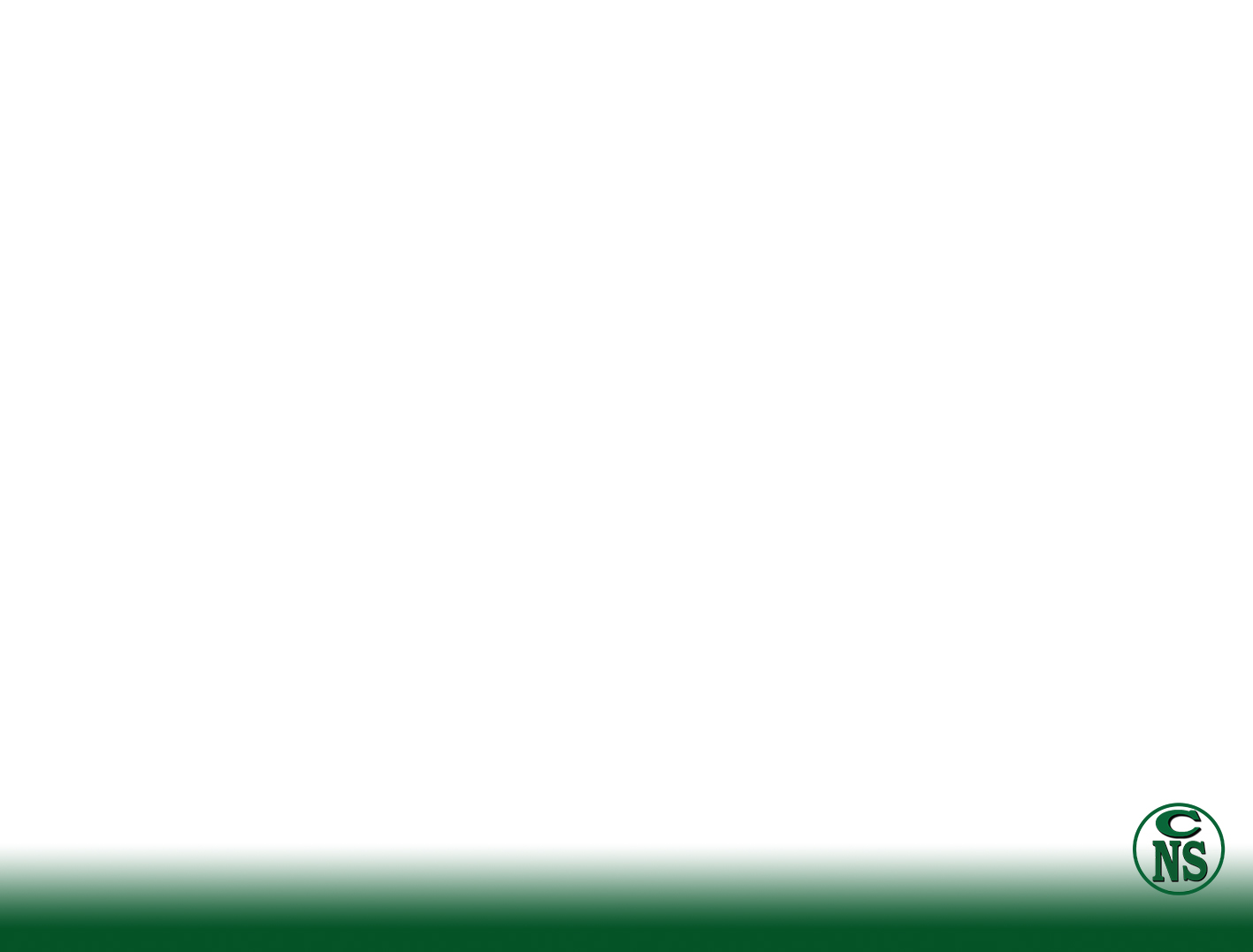 UNIDADES DE ASESORAMIENTO ADMINISTRACIÓN REGIONAL
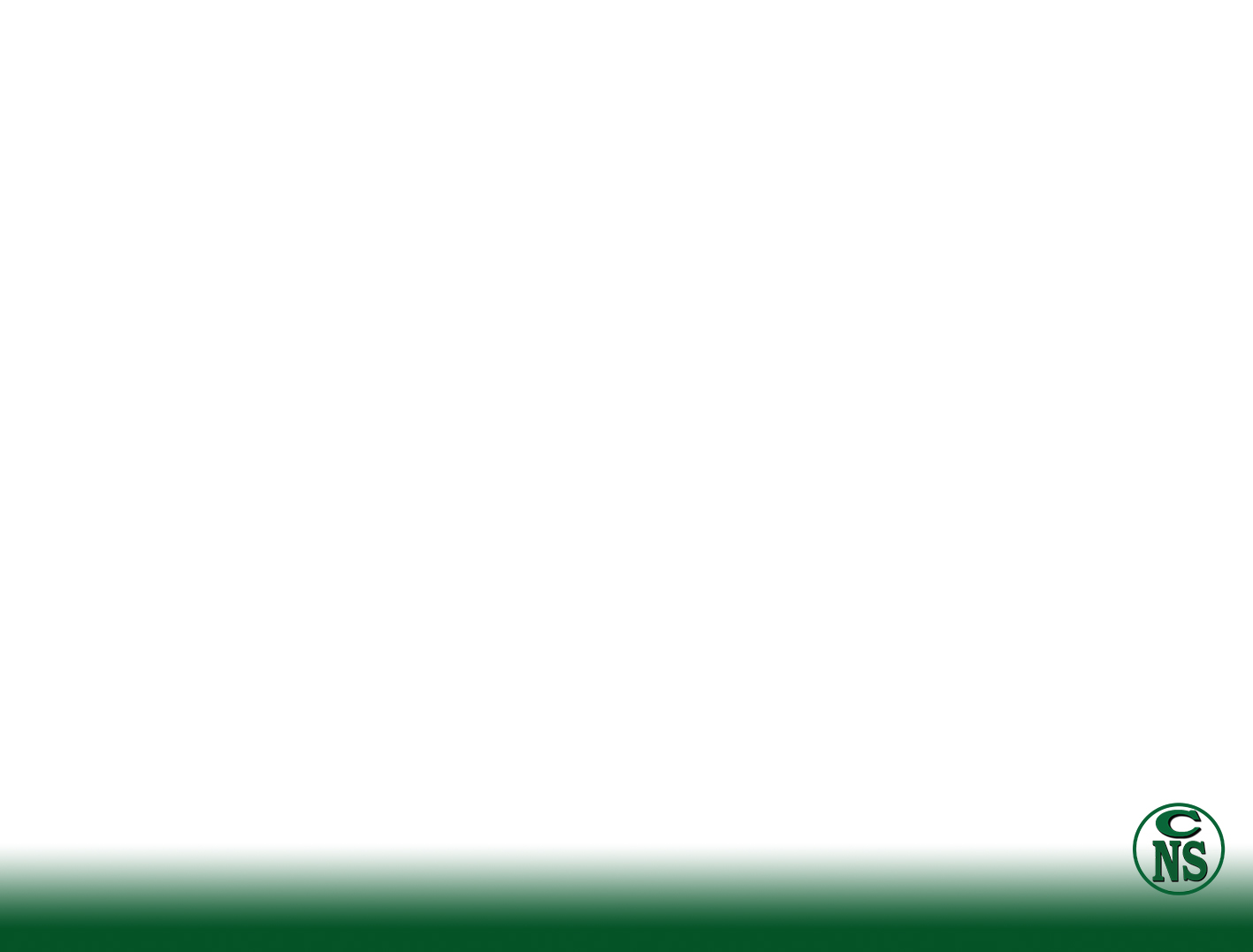 UNIDAD DE AUDITORÍA INTERNA REGIONAL
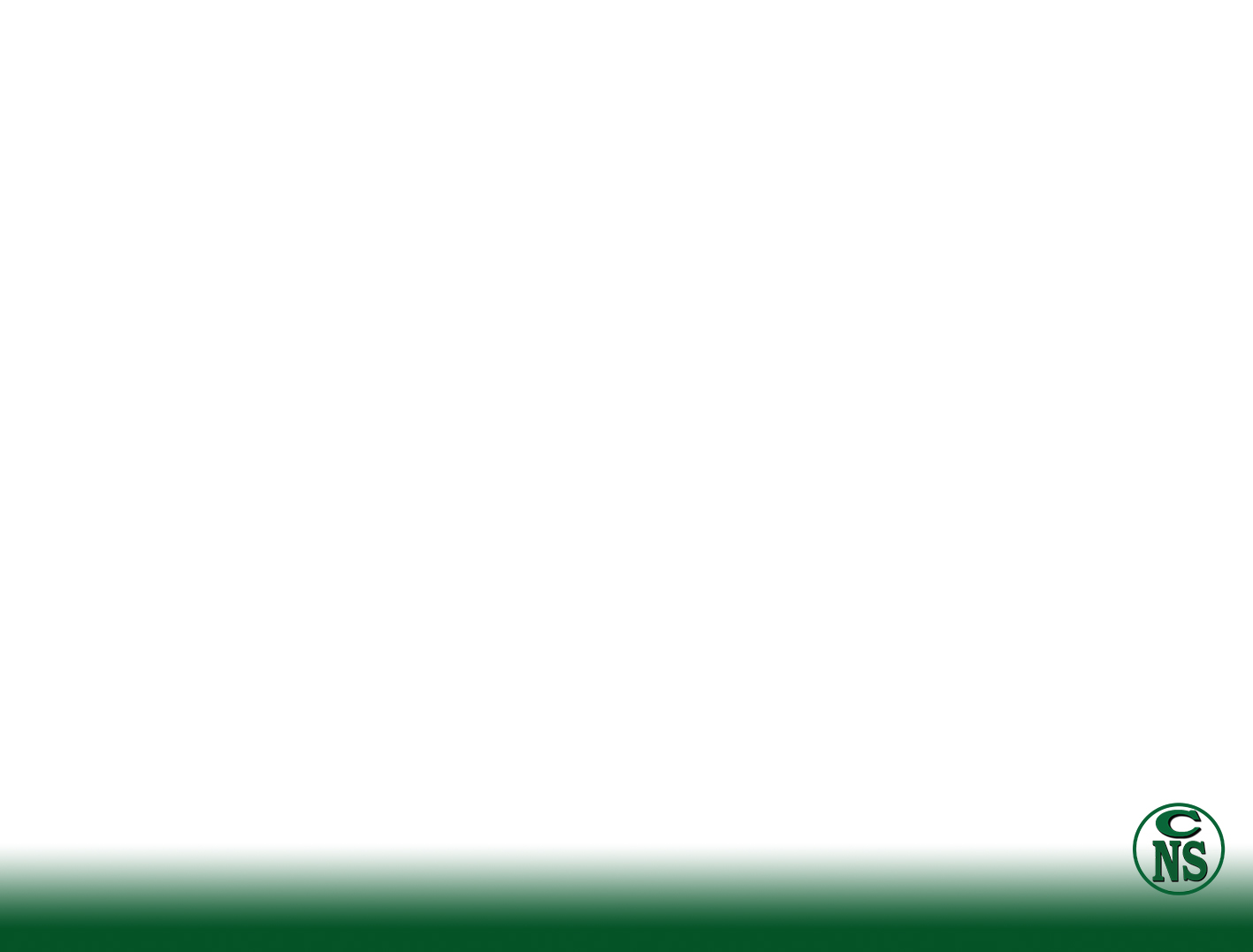 UNIDAD DE AUDITORÍA INTERNA REGIONAL
FUENTE: Unidad de Auditoría Interna Regional
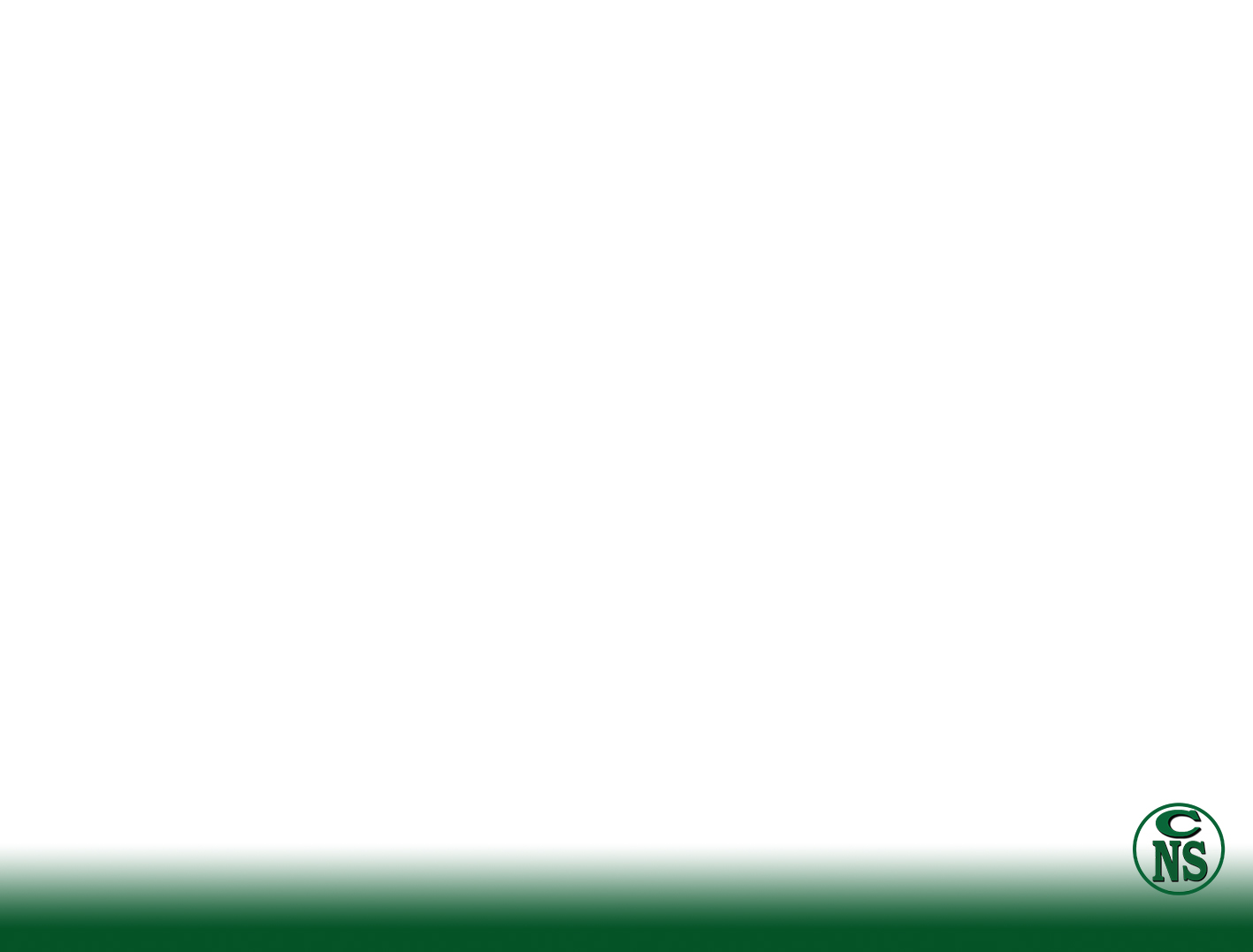 UNIDAD DE ASESORÍA LEGAL
FUENTE: Unidad de Asesoría Legal
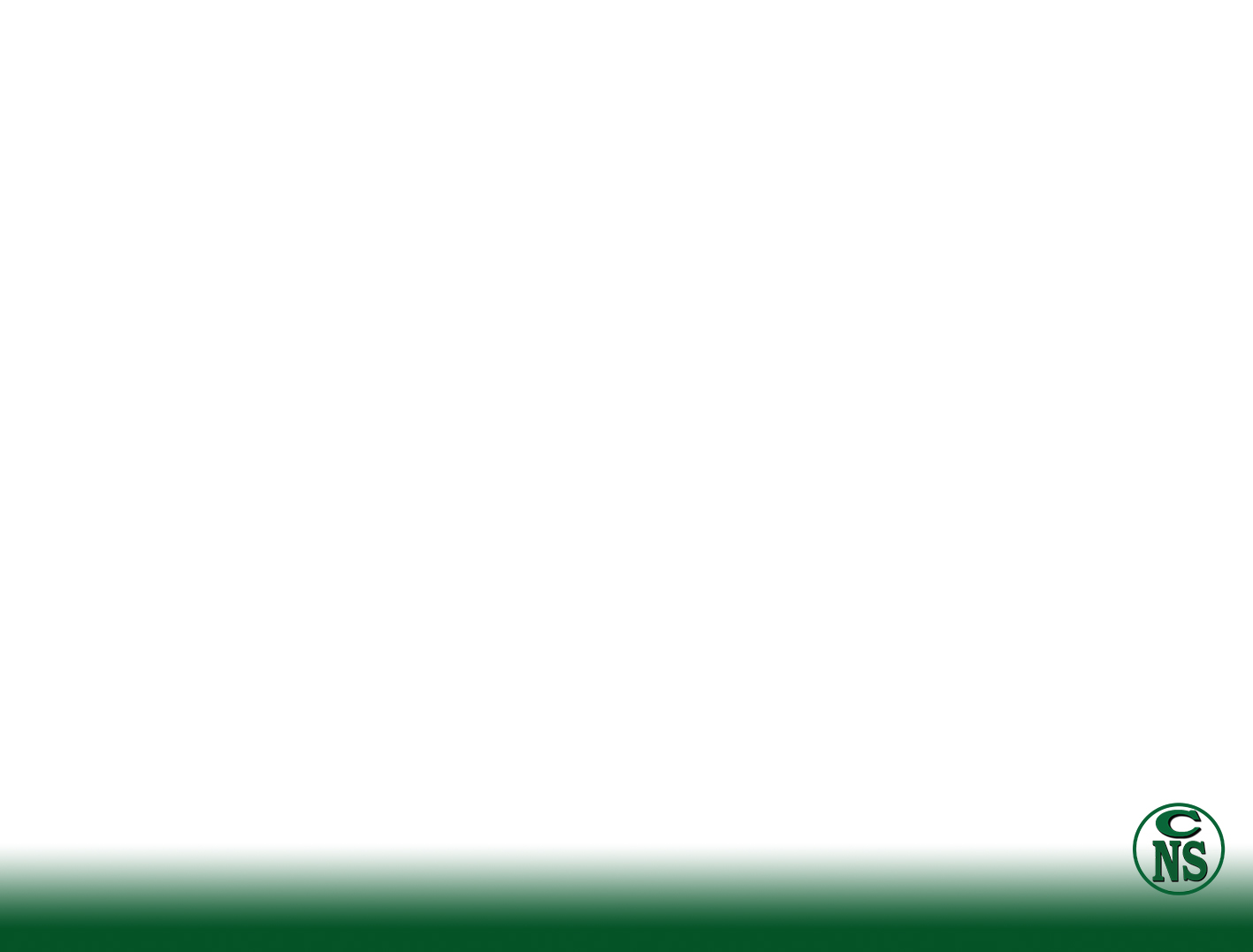 ASESORÍA COACTIVA
FUENTE: Asesoría Coactiva
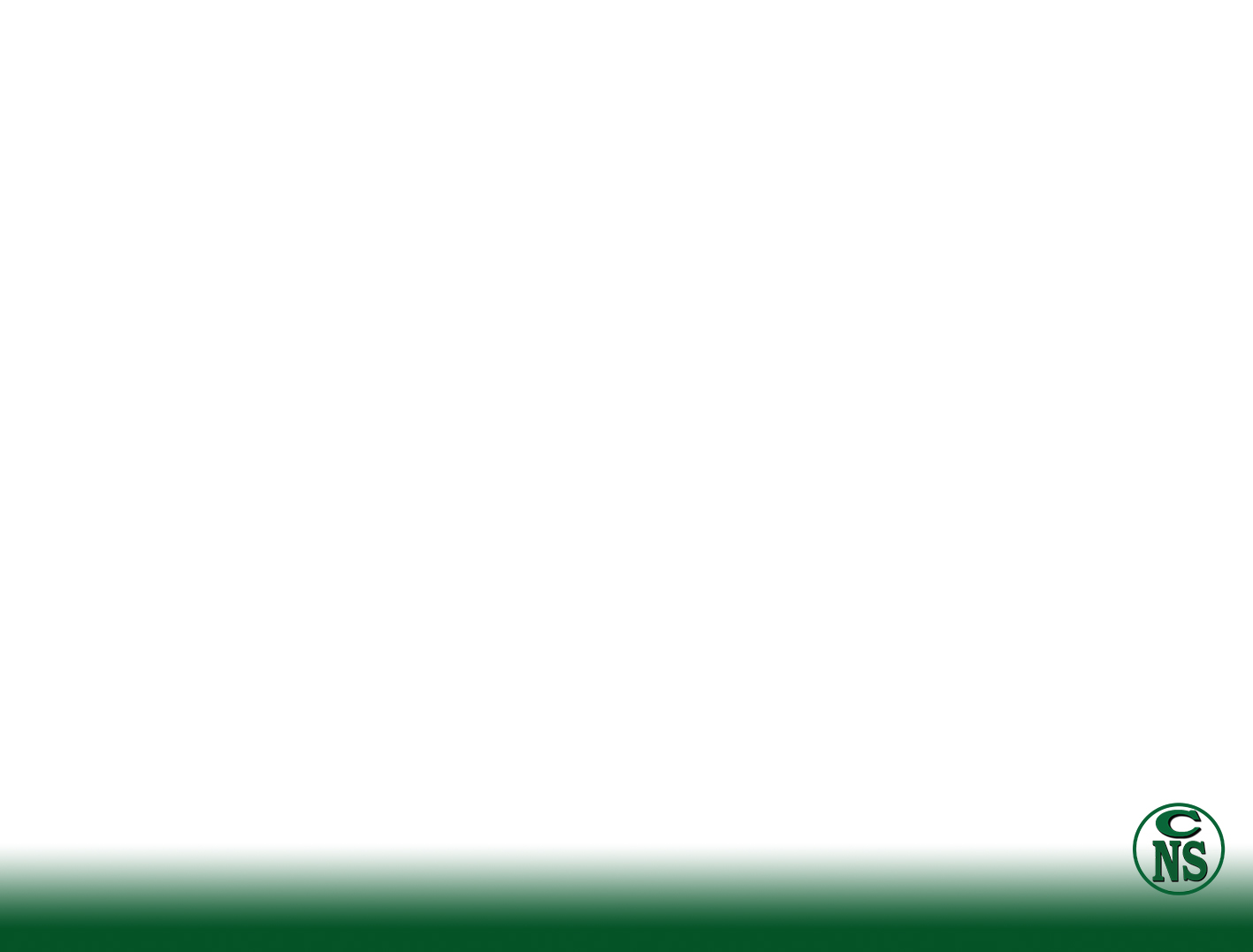 AUTORIDAD SUMARIANTE
FUENTE: Autoridad Sumariante
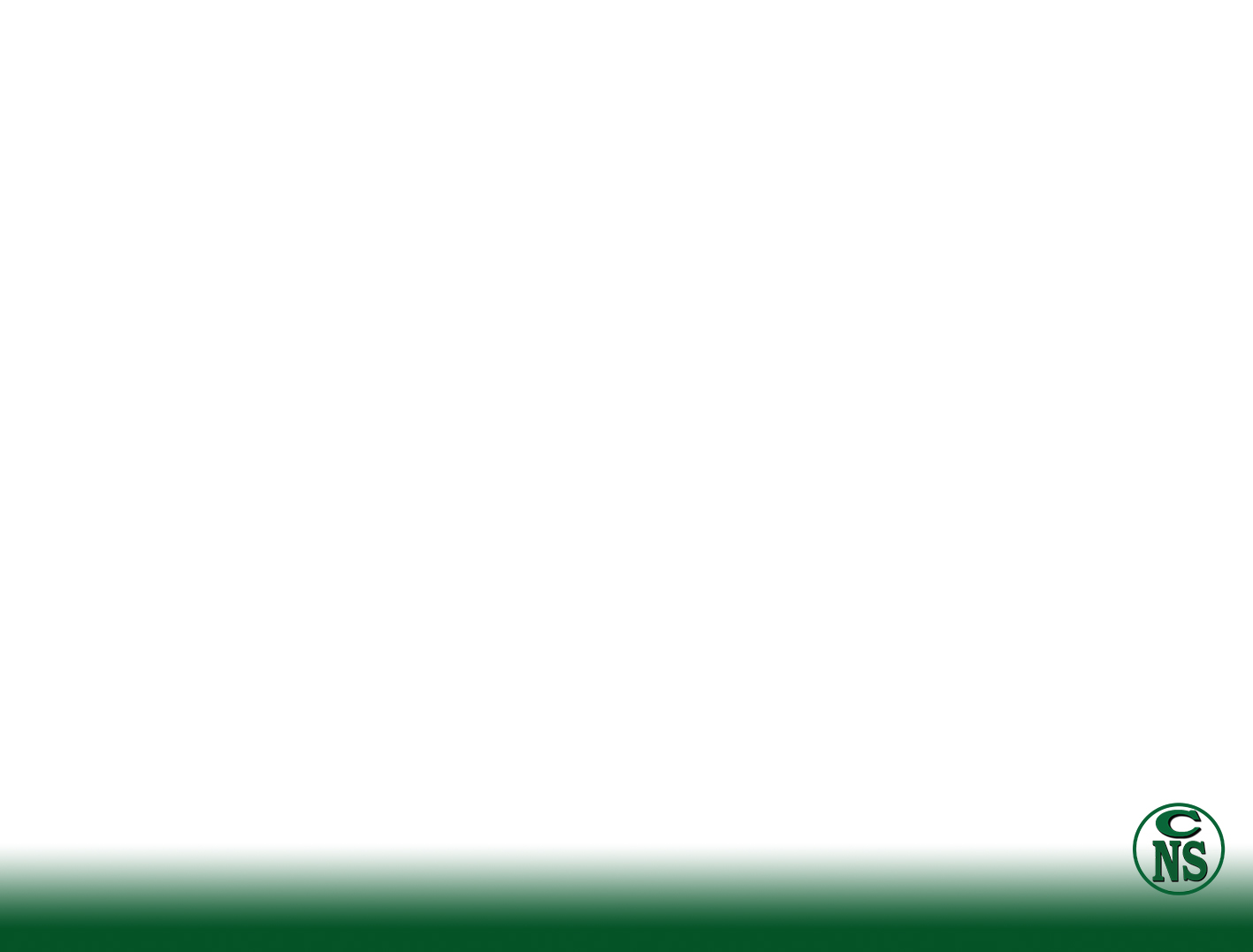 OFICINA REGIONAL DE TRANSPARENCIA INSTITUCIONAL 
Y LUCHA CONTRA LA CORRUPCIÓN
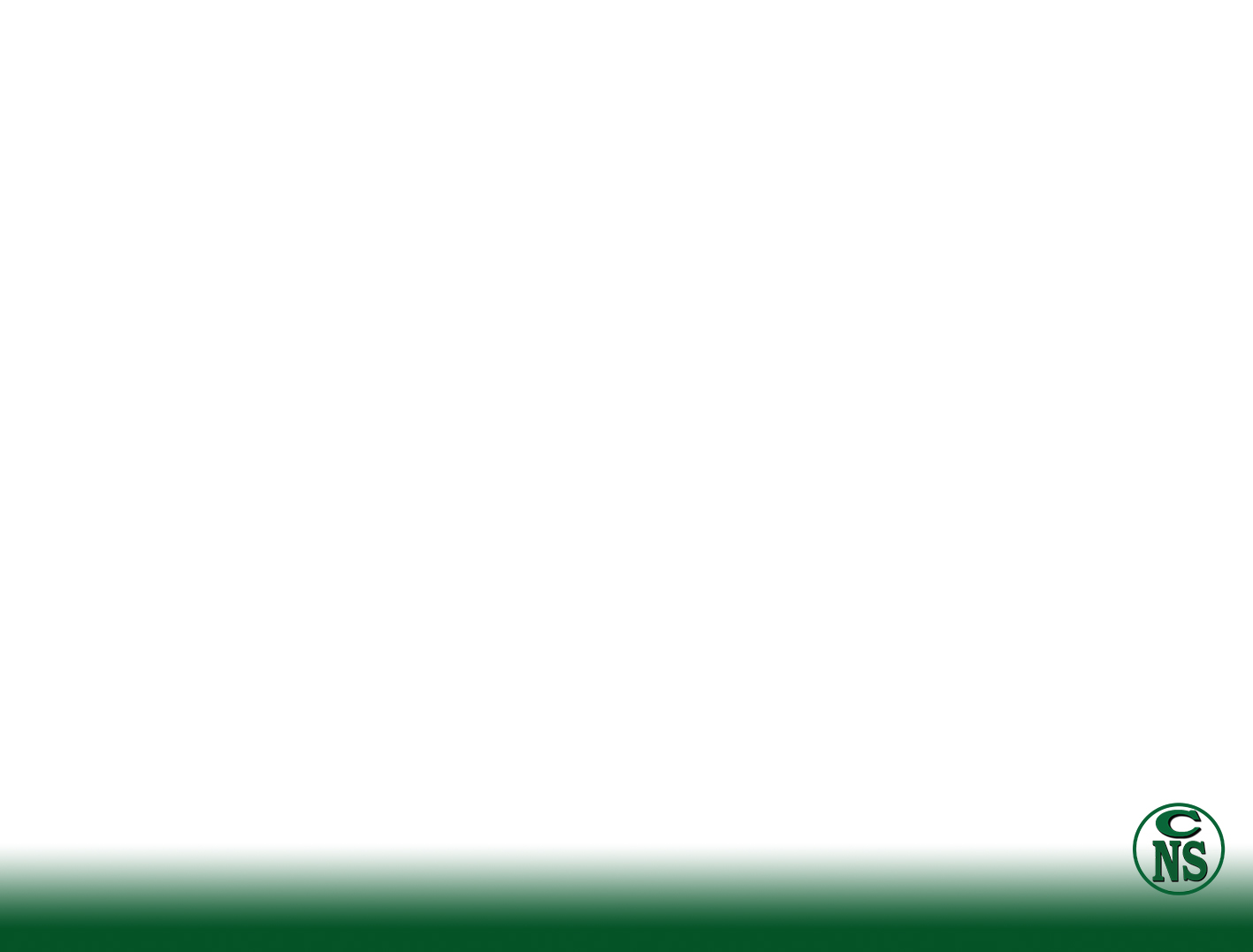 UNIDAD REGIONAL DE SISTEMAS
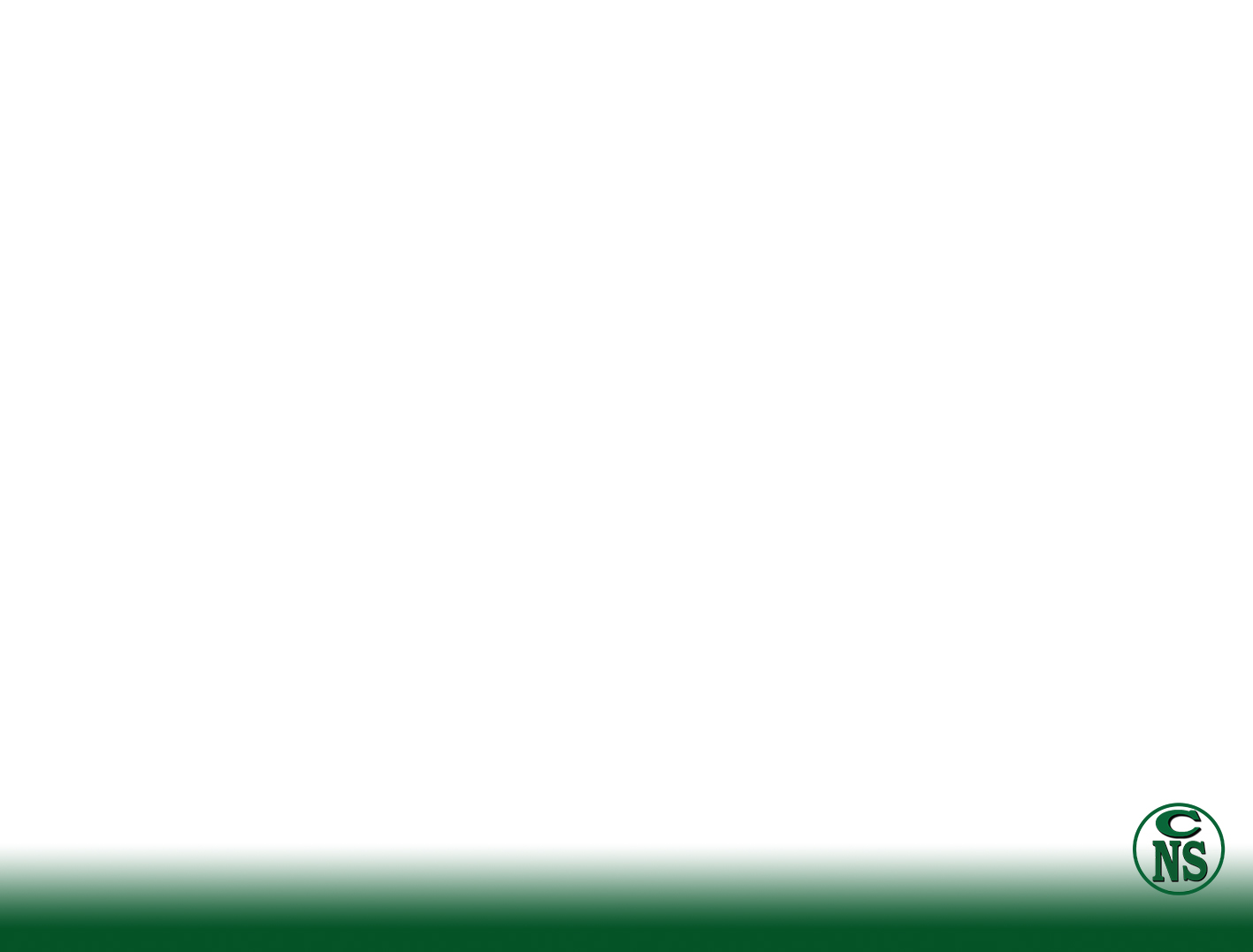 UNIDAD REGIONAL DE SISTEMAS
FUENTE: Unidad Regional de Sistemas
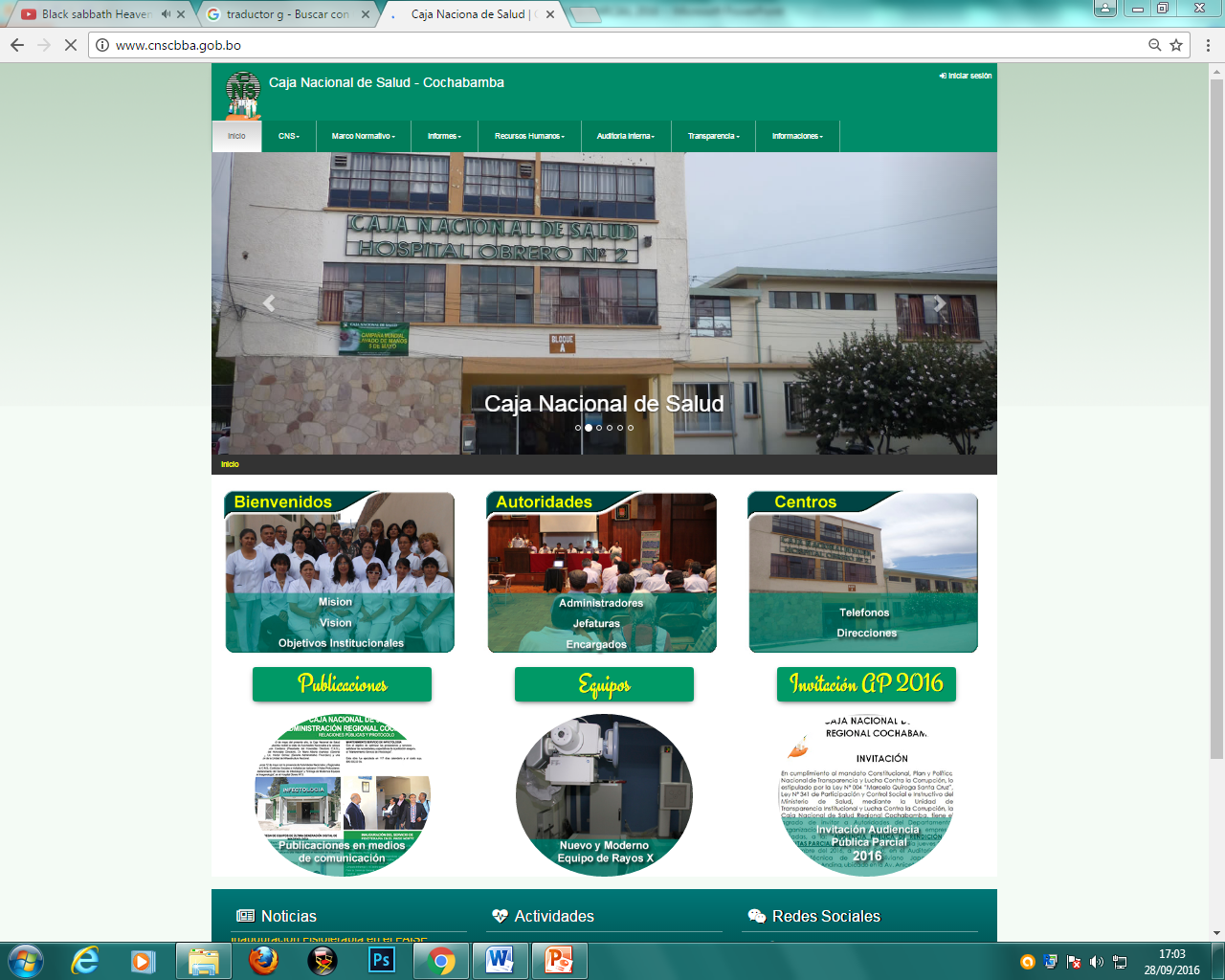 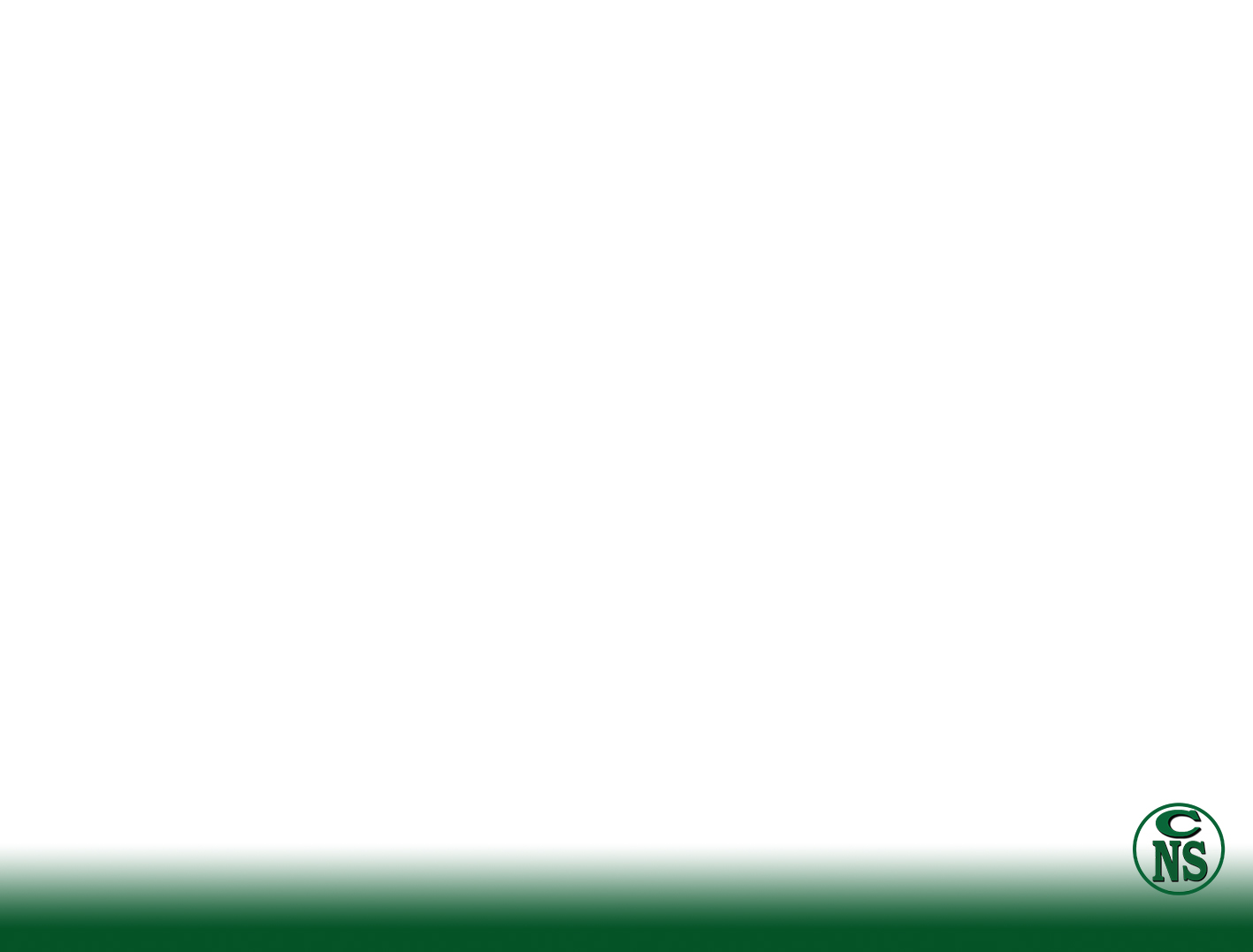 UNIDAD REGIONAL DE INFRAESTRUCTURA
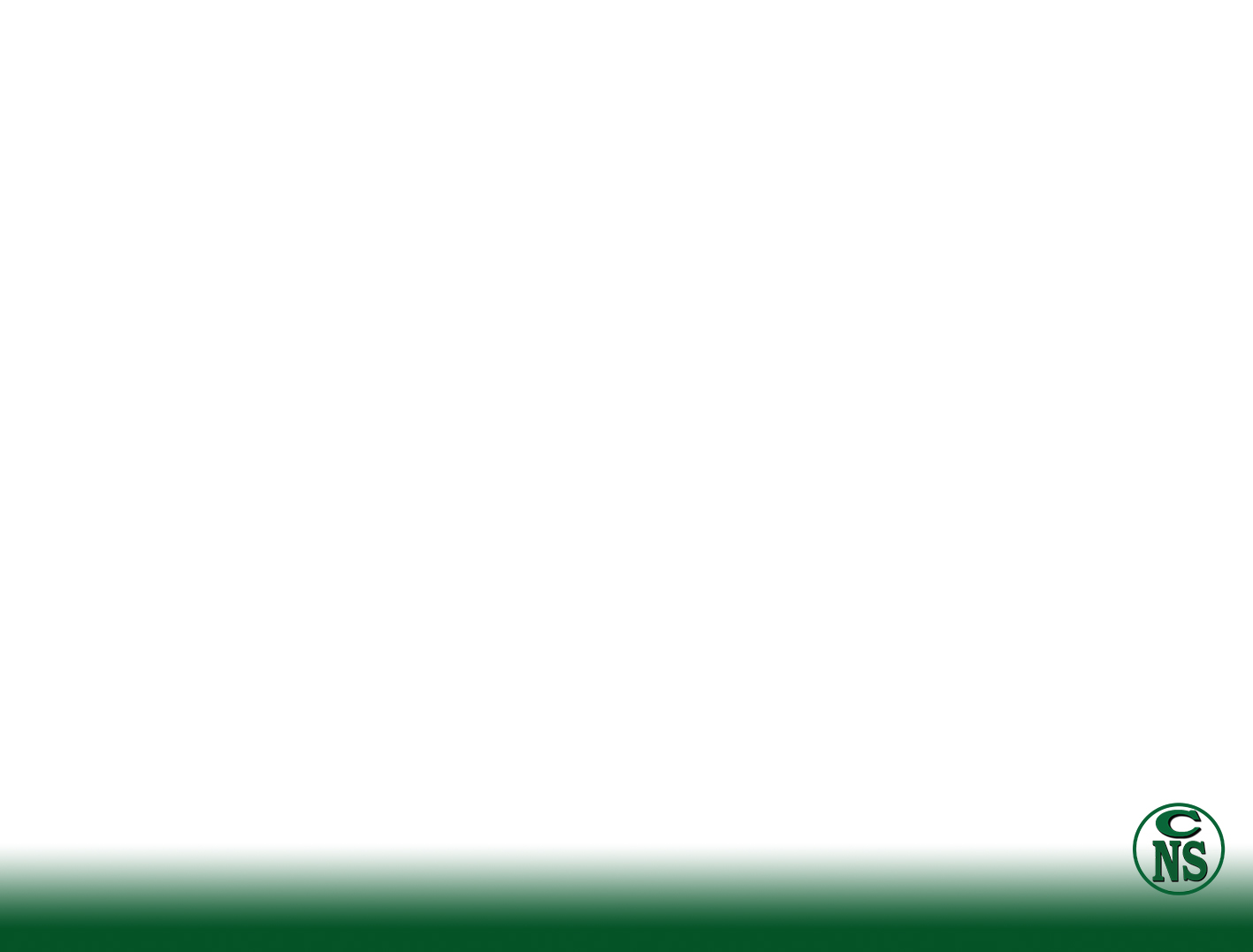 UNIDAD REGIONAL DE INFRAESTRUCTURA
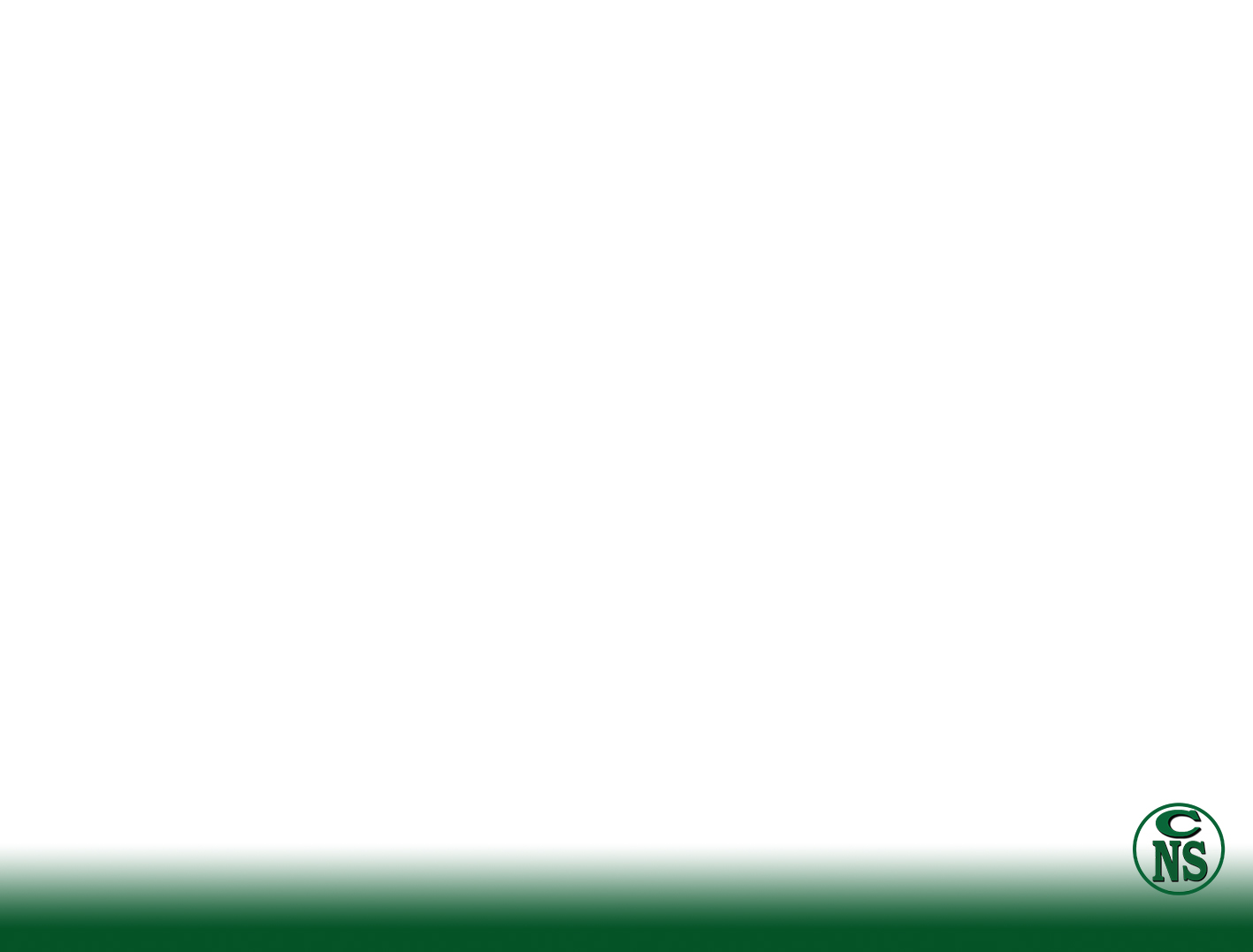 UNIDAD REGIONAL DE INFRAESTRUCTURA
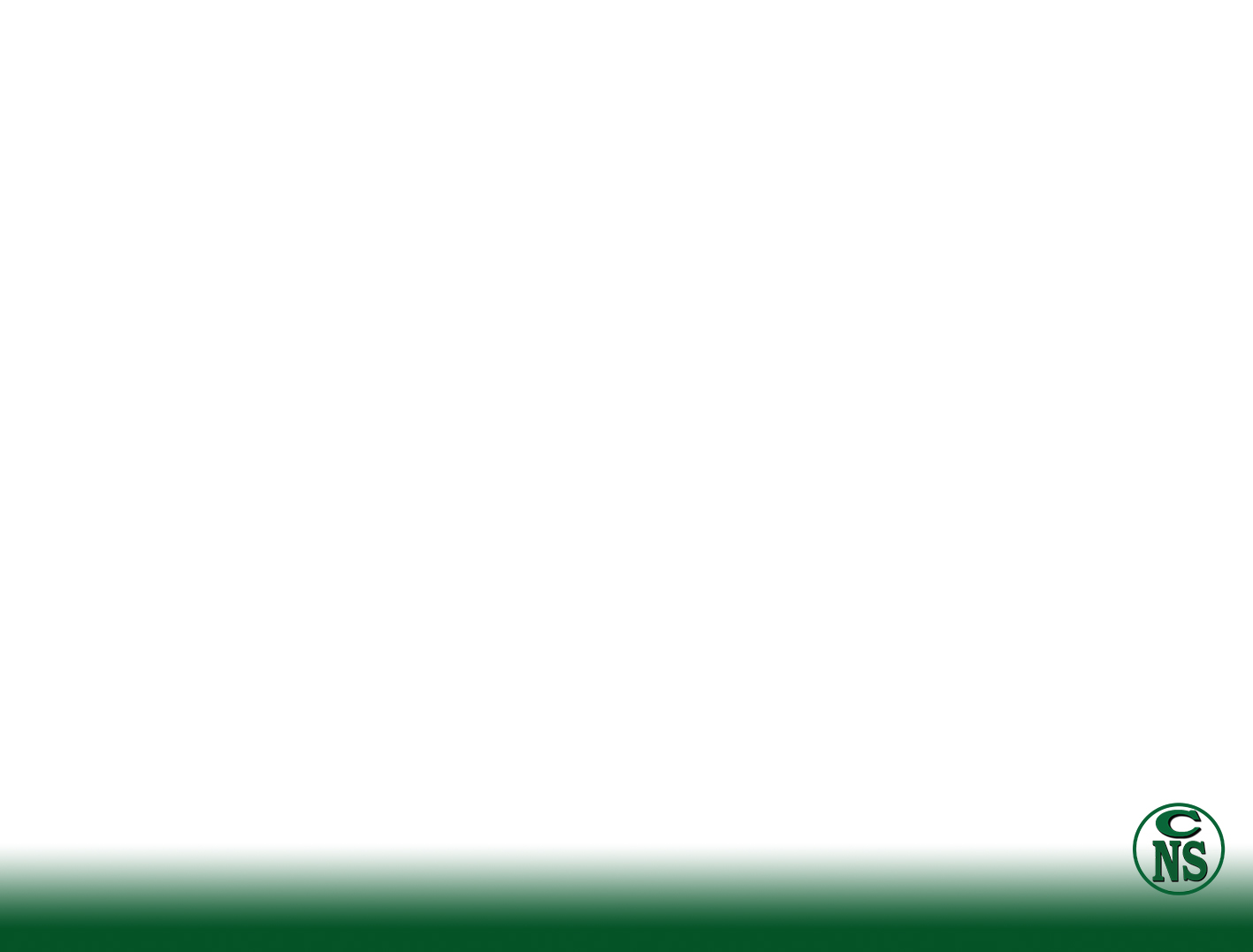 UNIDAD REGIONAL DE INFRAESTRUCTURA
FUENTE: Unidad Regional de Infraestructura
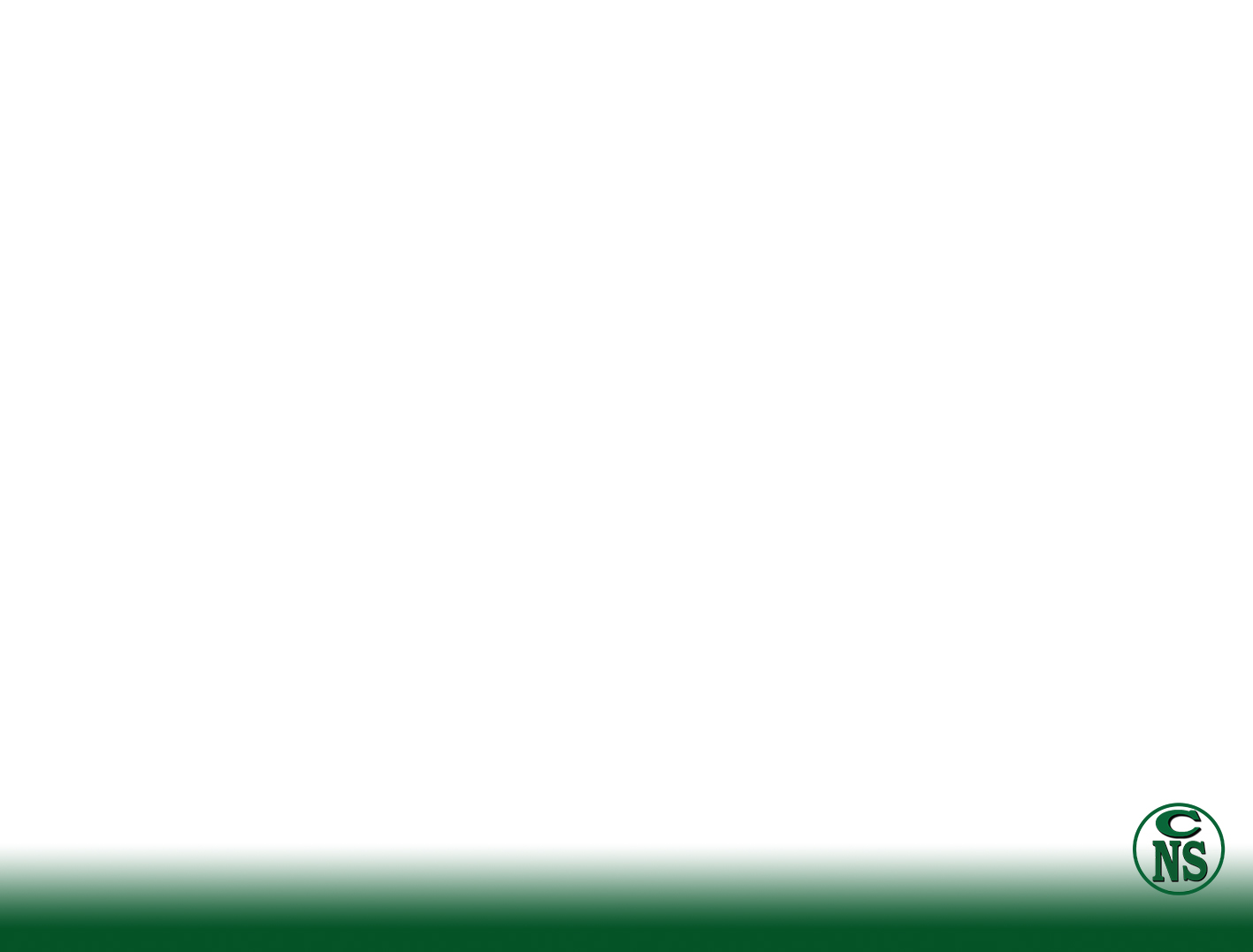 UNIDAD REGIONAL DE INFRAESTRUCTURA
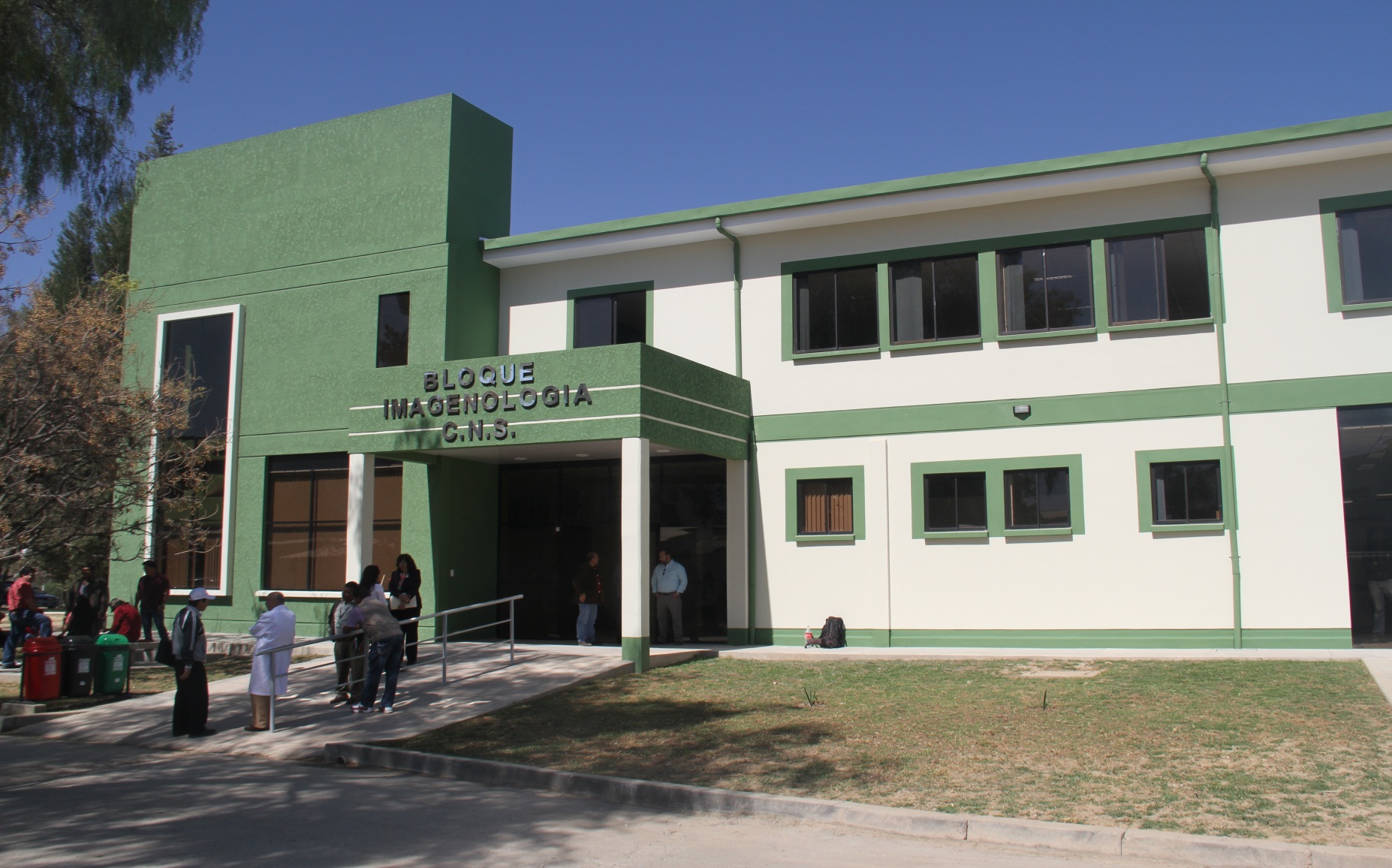 CONSTRUCCIÓN ÁREA DE RESONANCIA MAGNÉTICA HOSPITAL OBRERO Nº 2
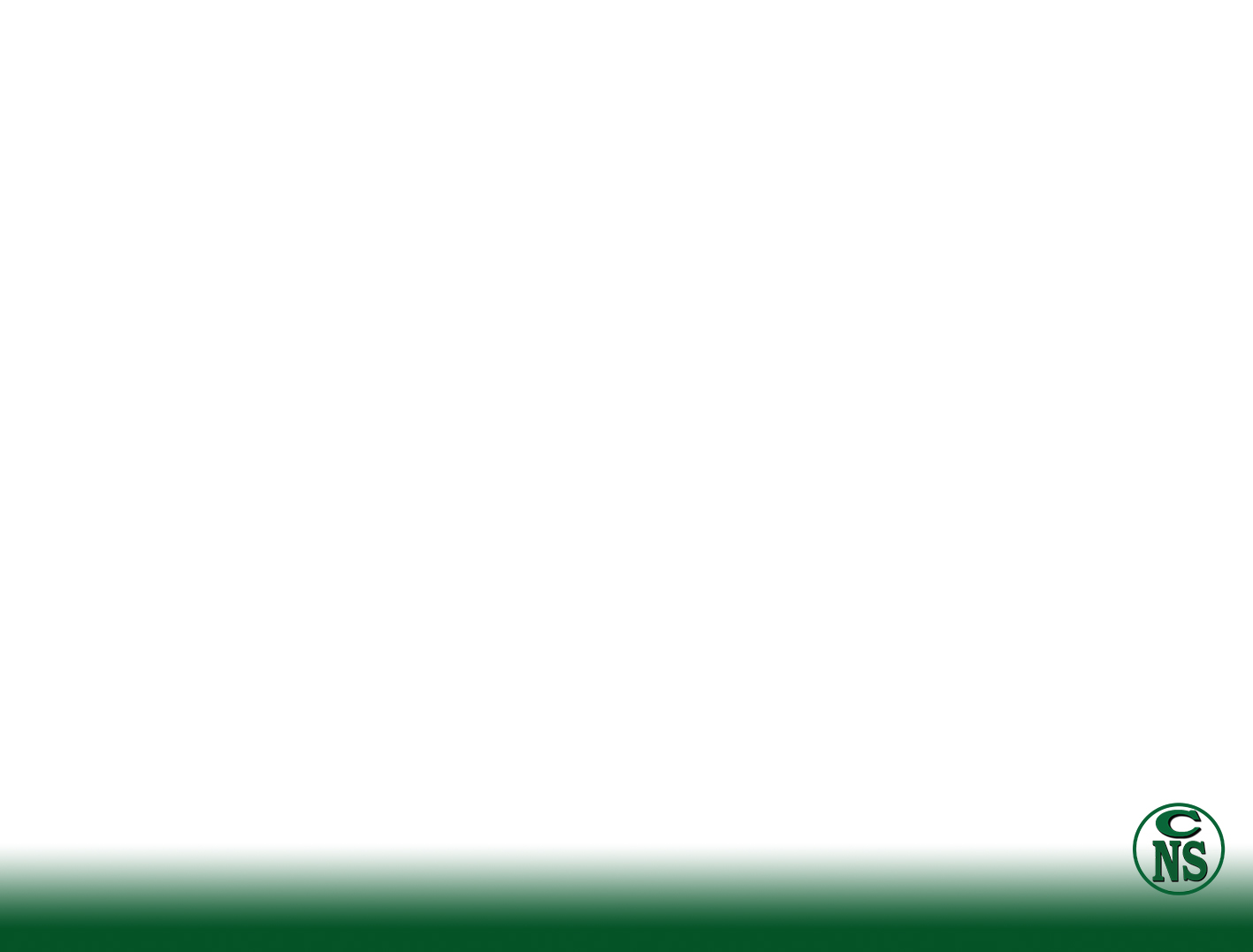 SUPERVISIÓN REGIONAL DE 
RELACIONES PÚBLICAS Y PROTOCOLO
PRODUCCIÓN IMPRESA
FUENTE: Supervisión Regional de Relaciones Públicas y Protocolo
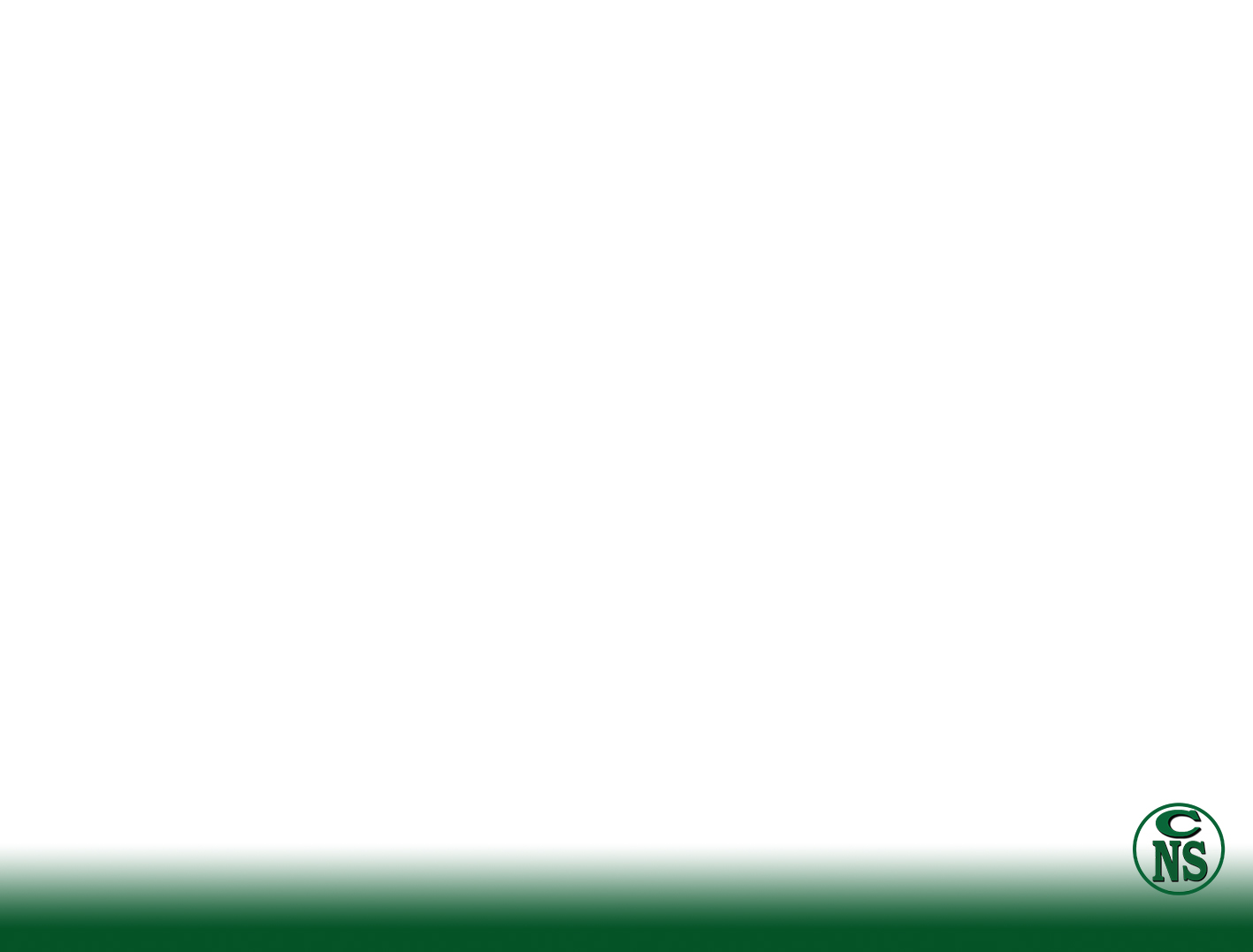 SUPERVISIÓN REGIONAL DE 
RELACIONES PÚBLICAS Y PROTOCOLO
PRODUCCIÓN  AUDIOVISUAL
ORGANIZACIÓN Y APOYO LOGÍSTICO EN EVENTOS
FUENTE: Supervisión Regional de Relaciones Públicas y Protocolo
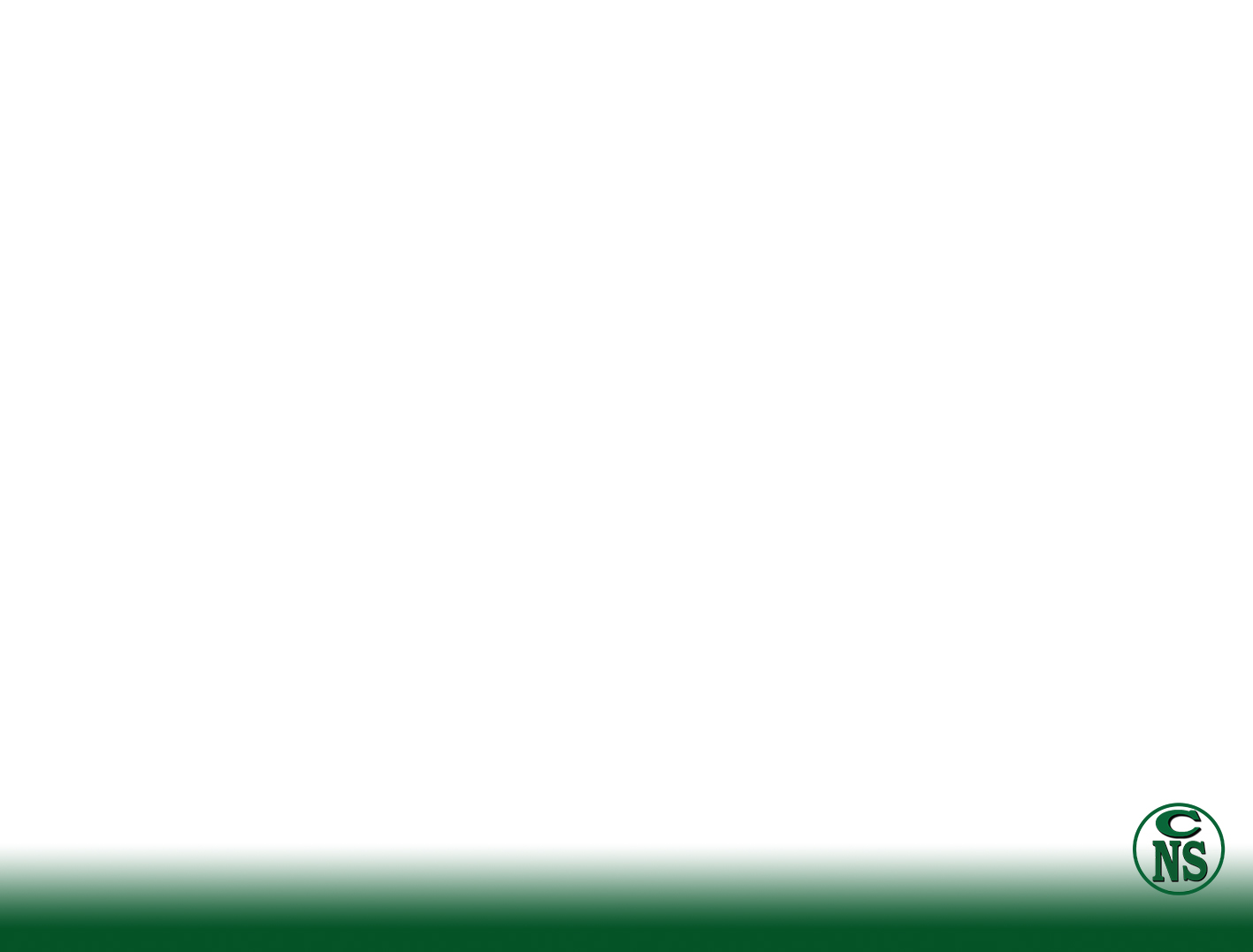 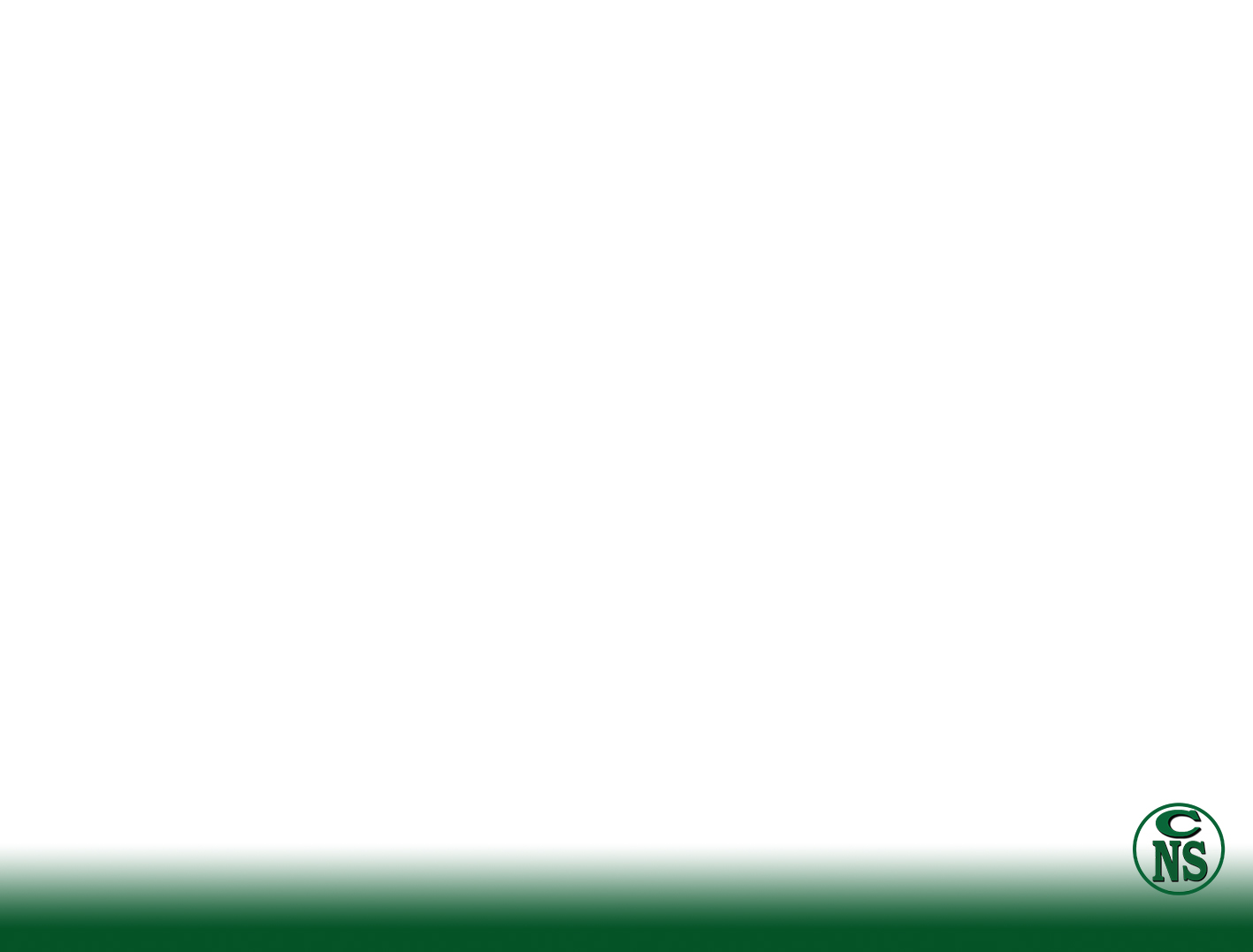 SUPERVISIÓN REGIONAL DE 
RELACIONES PÚBLICAS Y PROTOCOLO
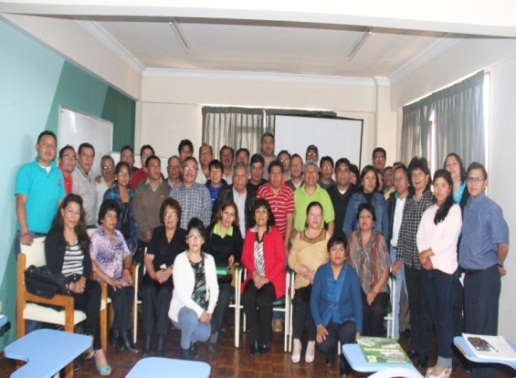 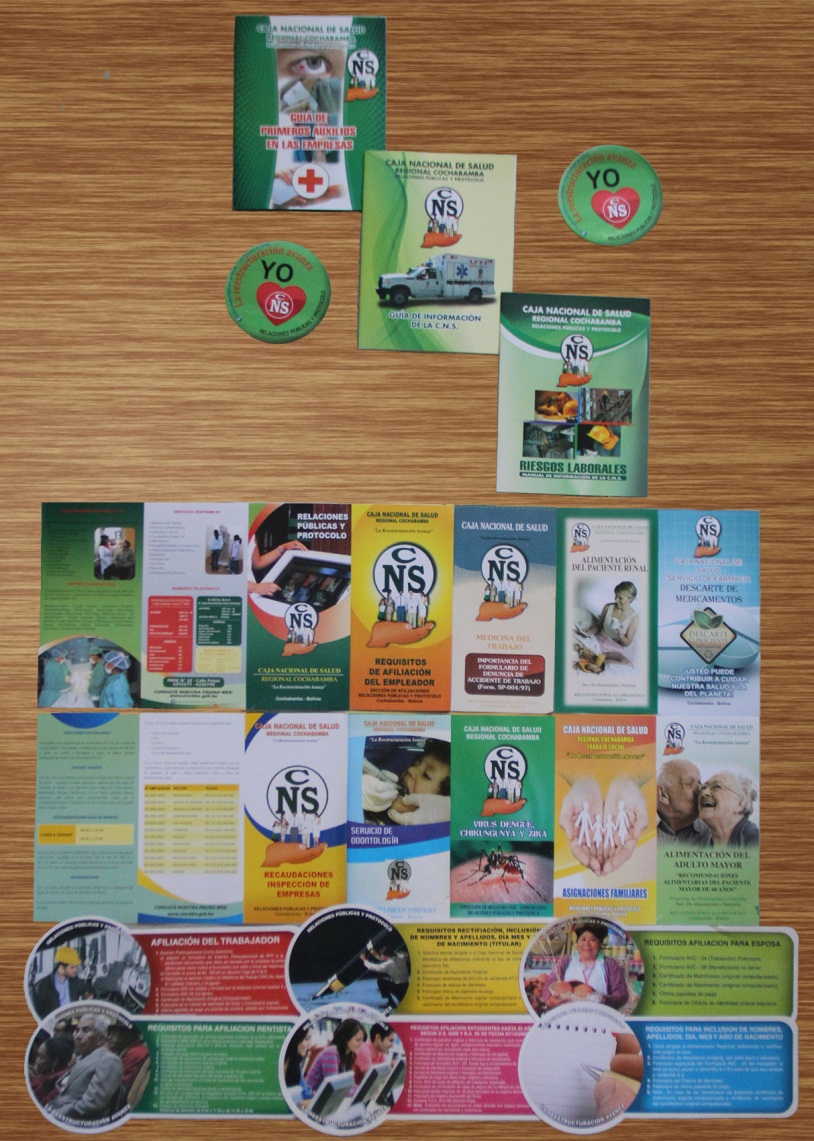 TALLER NACIONAL CONTABLE - PRESUPUESTAL
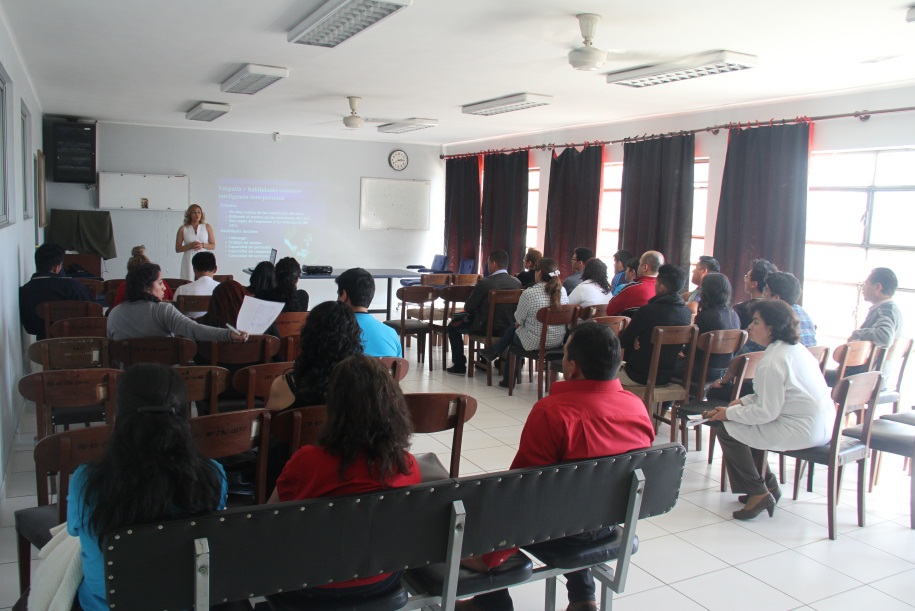 CAPACITACIÓN INTELIGENCIA EMOCIONAL
PRODUCCIÓN IMPRESA
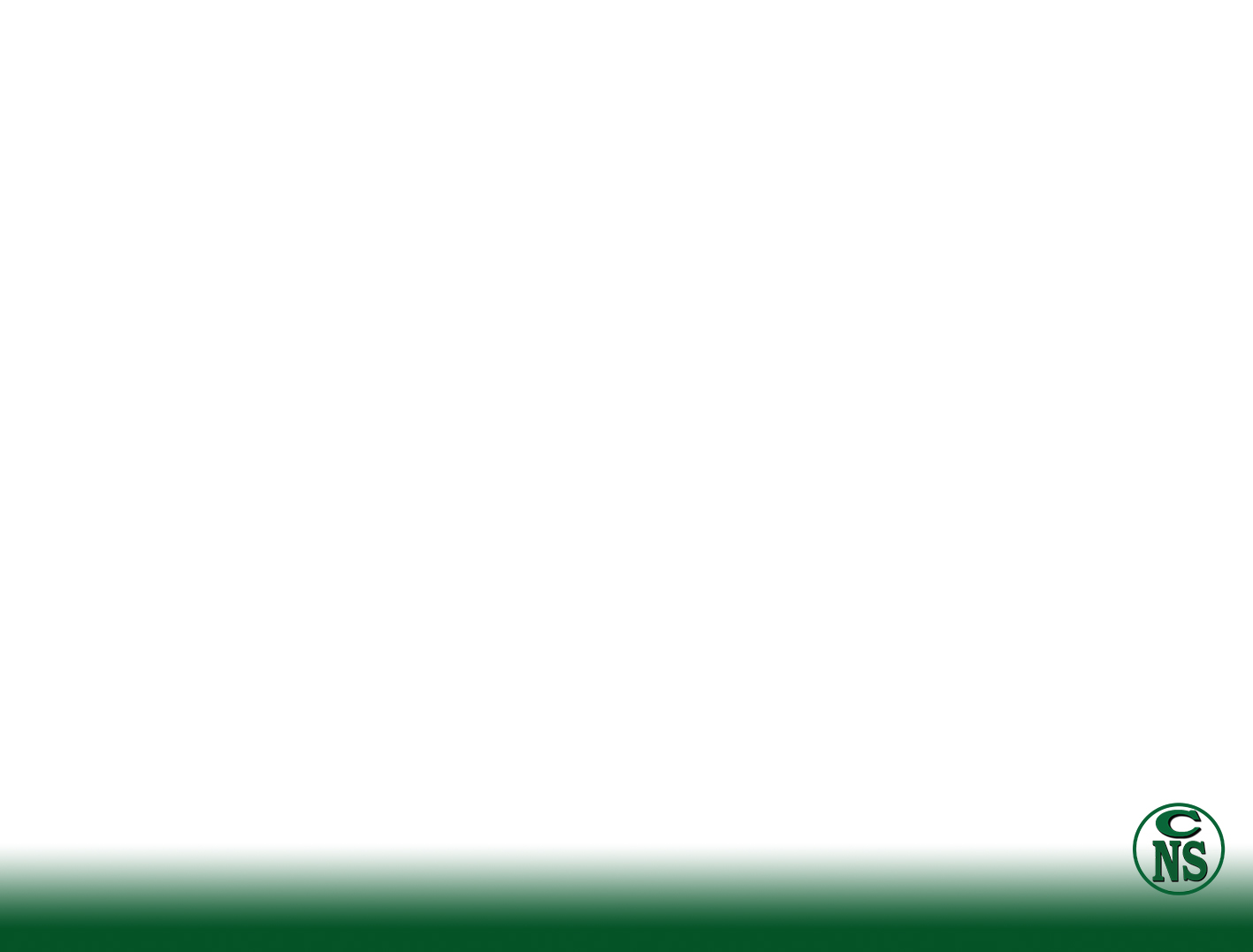 CONCLUSIÓN
Considerando que los compromisos asumidos han sido atendidos en su mayoría o reprogramados en casos concretos y que se ha brindado información actualizada sobre el avance de gestión institucional; se pude concluir que la Caja Nacional de Salud Regional Cochabamba, cumple una vez más con la obligación de viabilizar el Proceso de Rendición Pública de Cuentas ante la sociedad civil, las organizaciones sociales y el control social, toda vez que es un proceso permanente, integral y que implica interacción con la ciudadanía.
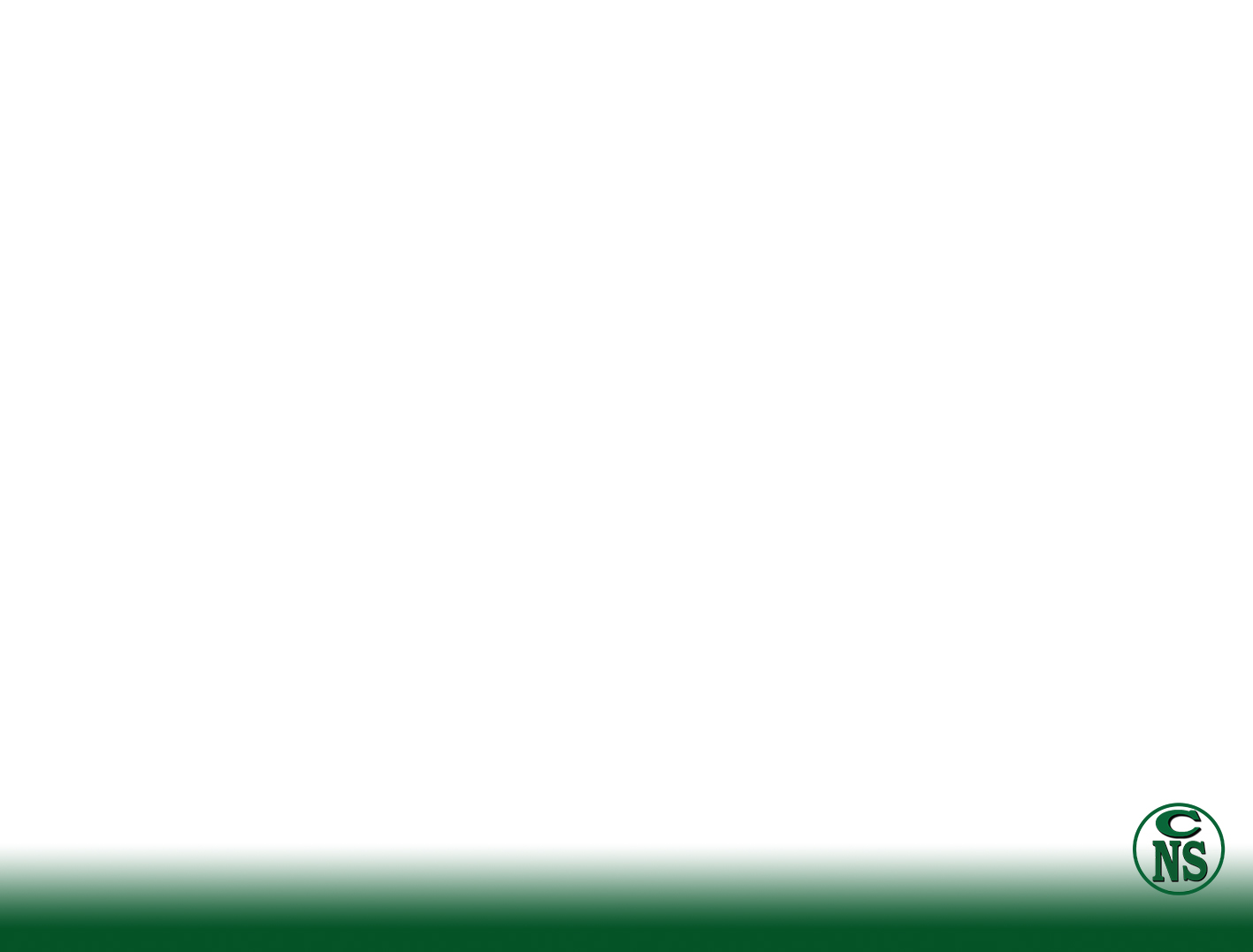 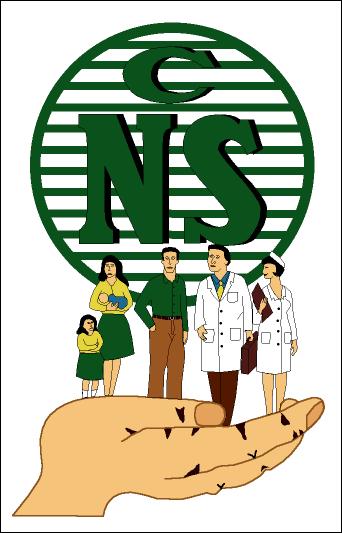 GRACIAS POR SU ATENCIÓN
 ¨LA REESTRUCTURACIÓN AVANZA”